Spire Weather
For an increasingly complex and fast-moving world
The largest
private constellation
in the world
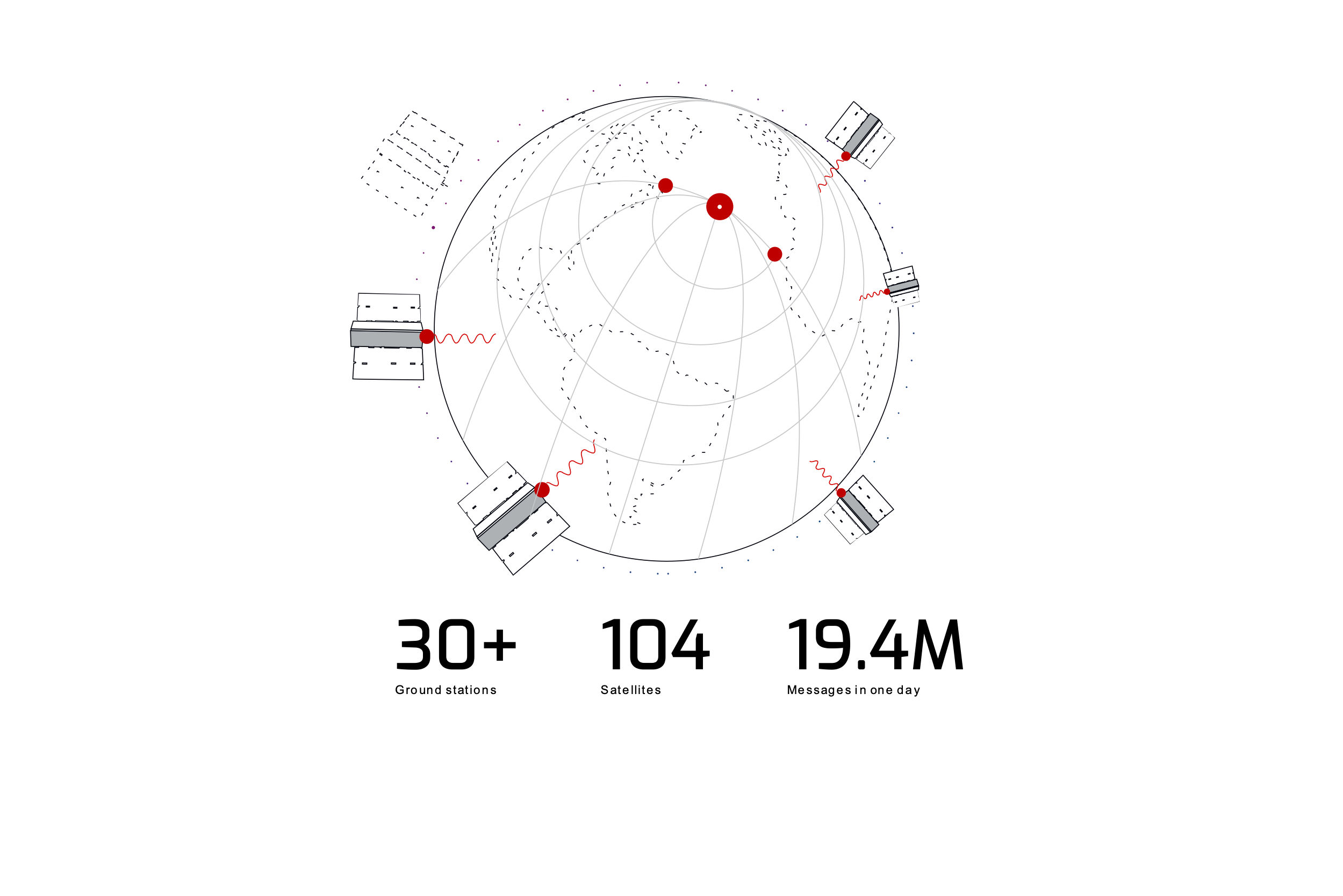 We are the largest producer of radio occultation and space weather data
Our data provides a global view with coverage in remote regions like oceans and not observed by traditional systems. All data can be refreshed within a 15 minutes cycle
We are continuously launching improv poles ed sensors and upgrading them in-orbit. 
We turn ideas into live feed from space in as little as 6 months
100+
19.4M
30+
Ground stations
Satellites
Messages in one day
Confidential and proprietary – disclosure subject to restrictions on cover page.
‹#›
Spire RO Data Collection
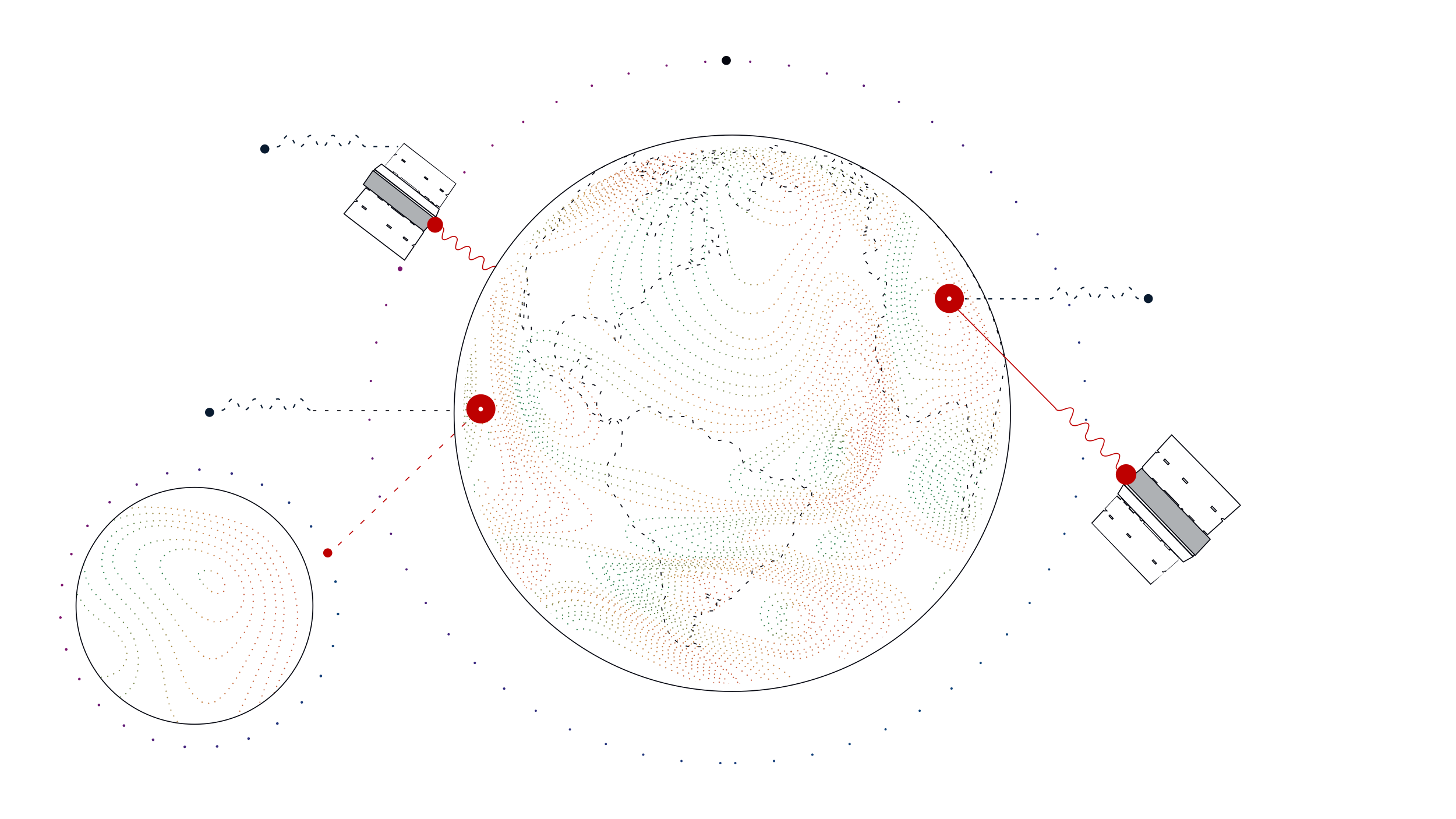 Global 3D Weather Coverage
Proprietary
Radio Occultation
Technology
100+ Satellites measure
11,500 times per day
15 Minute
Data Refresh
Continuous
Forecast
Improvement
30 Ground Stations
Retrieve Data
Confidential and proprietary – disclosure subject to restrictions on cover page.
‹#›
Additional Data Collected
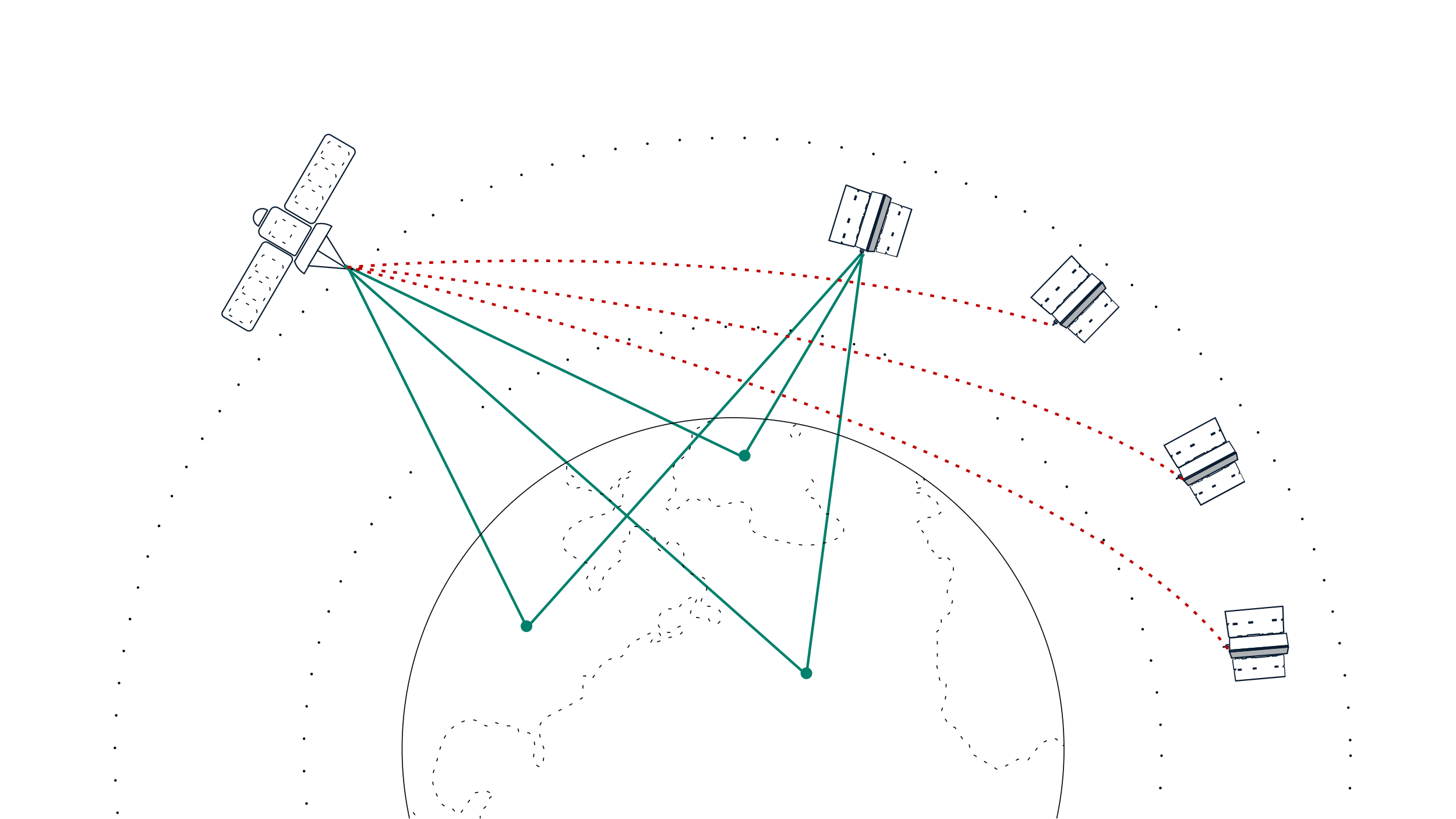 GPS/GNSS satellites
Radio Occultation
Space 
weather
GNSS-RO
GNSS-R
GNSS-Reflectometry
Sea ice
Atmospheric
profiles
Soil moisture
Ocean winds
Atmosphere
Ionosphere
Confidential and proprietary – disclosure subject to restrictions on cover page.
‹#›
Spire RO Global Advantage
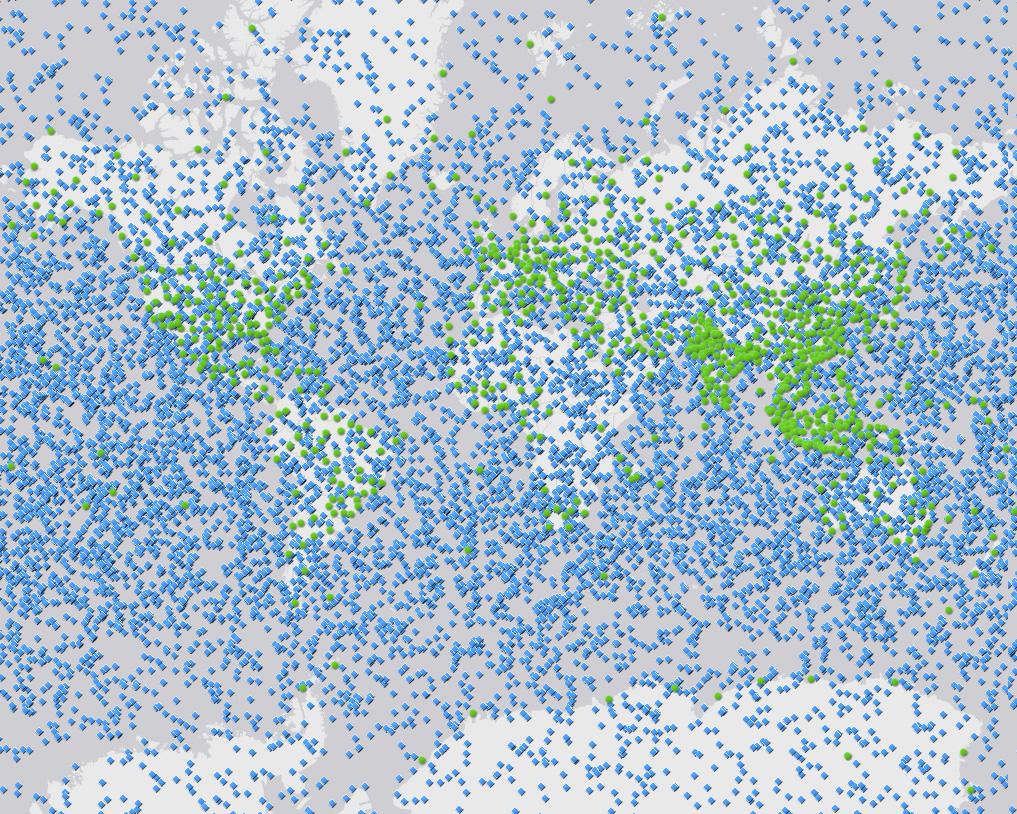 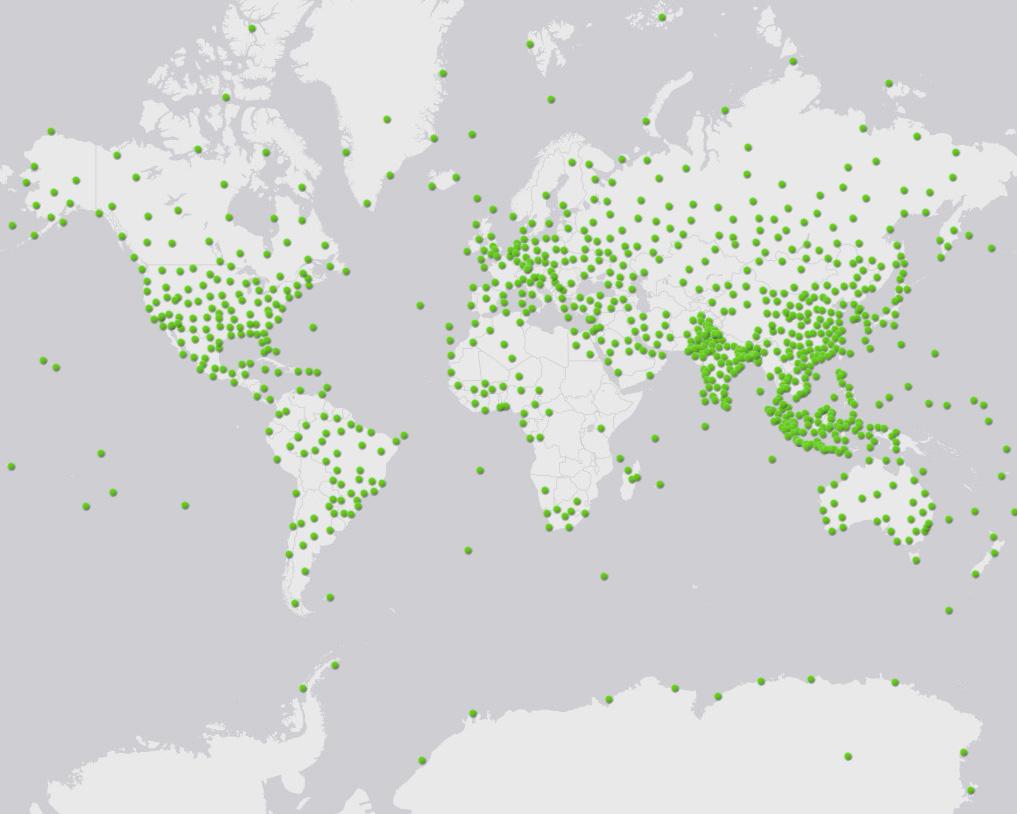 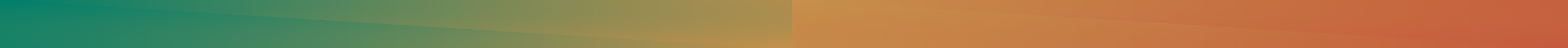 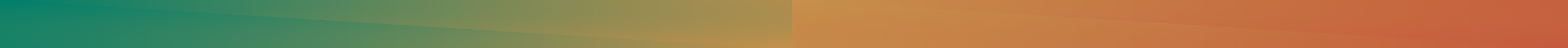 Radiosondes
RO + Radiosondes
24 hours of RO collection, November 2020, 11,500 profiles
Confidential and proprietary – disclosure subject to restrictions on cover page.
‹#›
Spire weather forecast system
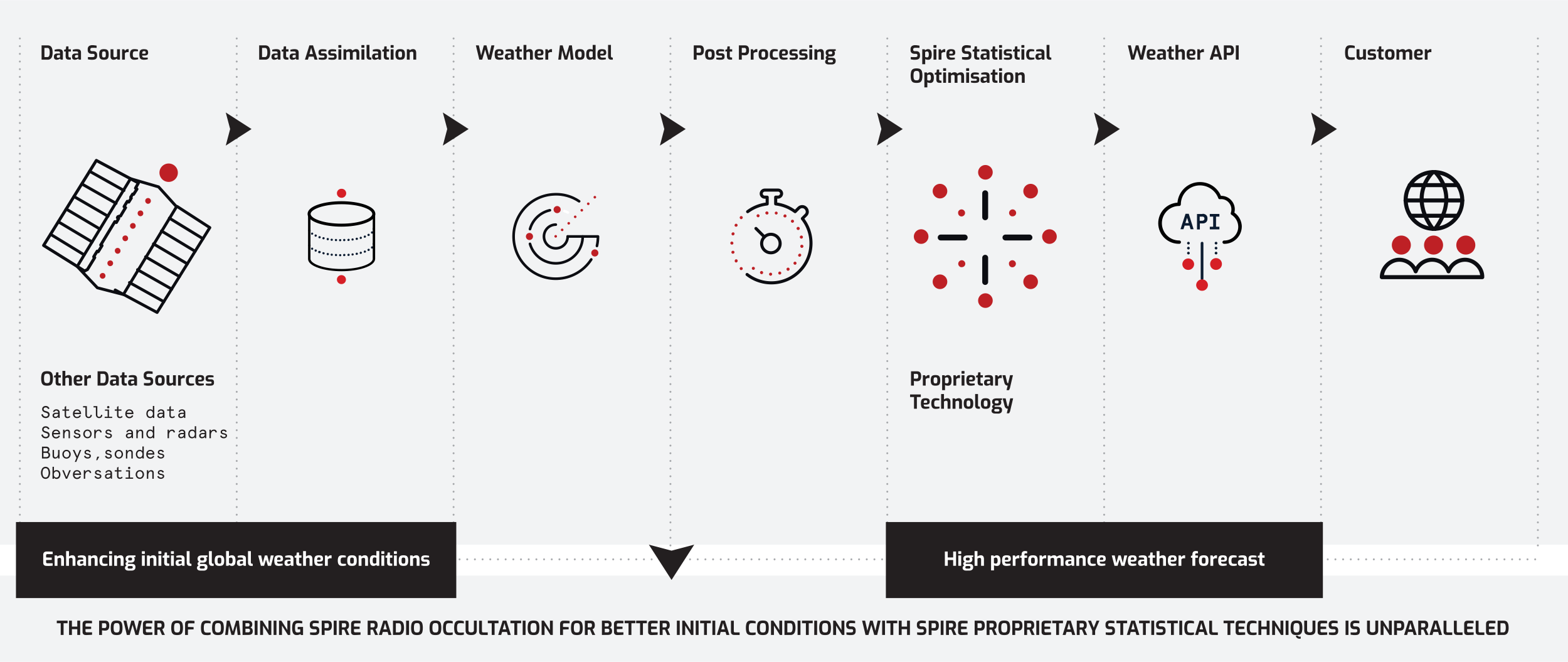 Confidential and proprietary – disclosure subject to restrictions on cover page.
‹#›
Spire weather forecast system
Spire’s Ensemble Forecast Technology uses multiple weather models to understand the uncertainties of the forecast
Using statistical and machine learning techniques, we analyze the historical accuracy of each model in different conditions and locations, and select the single most likely outcome
We analyze each possible weather path in each different local climate. Over 1M individual locations are optimized
1.
2.
3.
GFS (NOAA)
MODEL C
MODEL A
MODEL B
IFS (ECMWF)
MODEL D
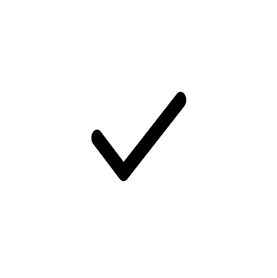 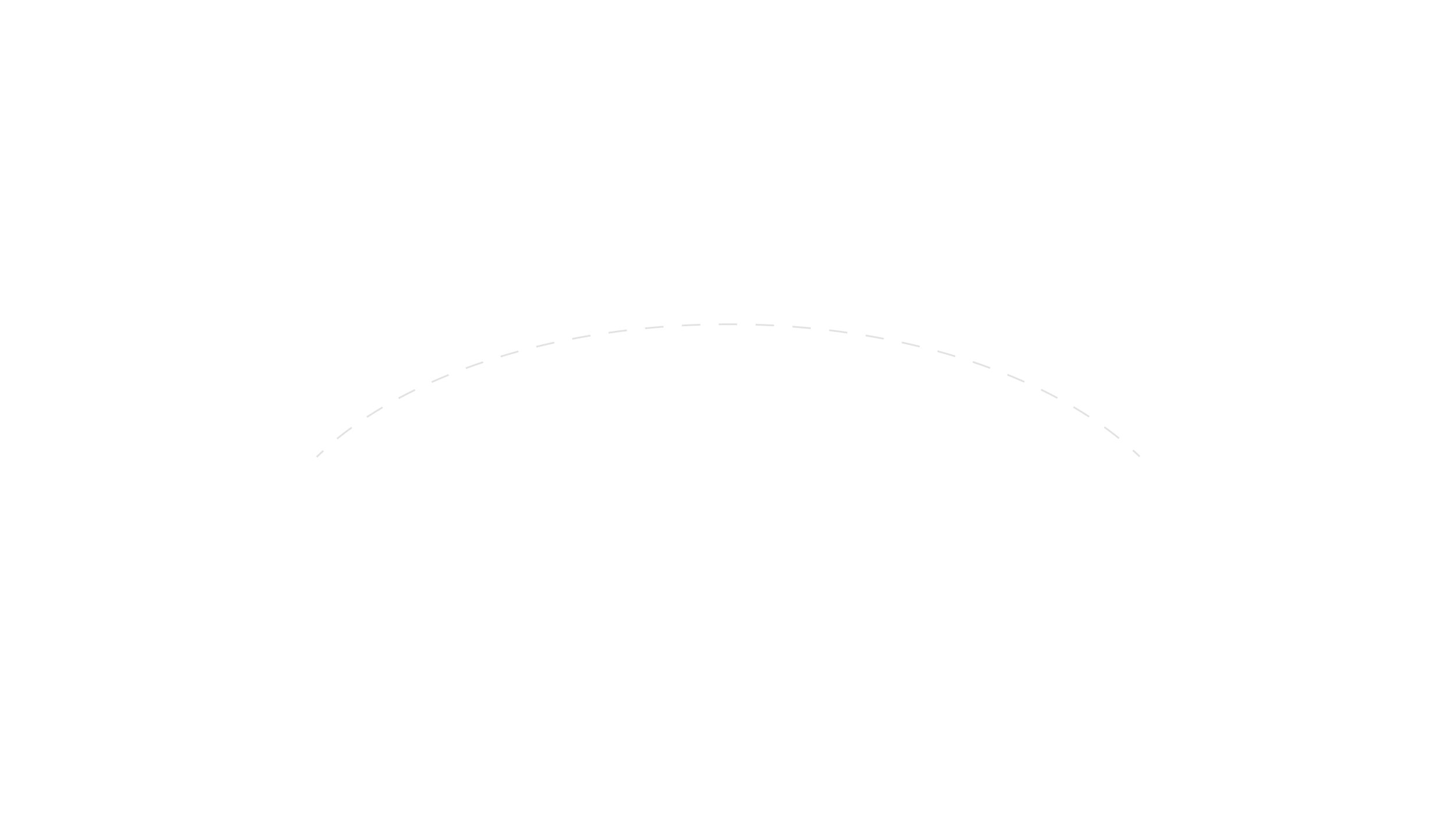 Spire Model A
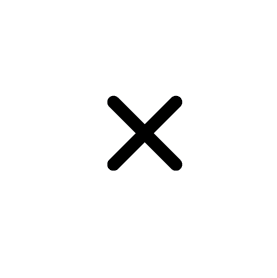 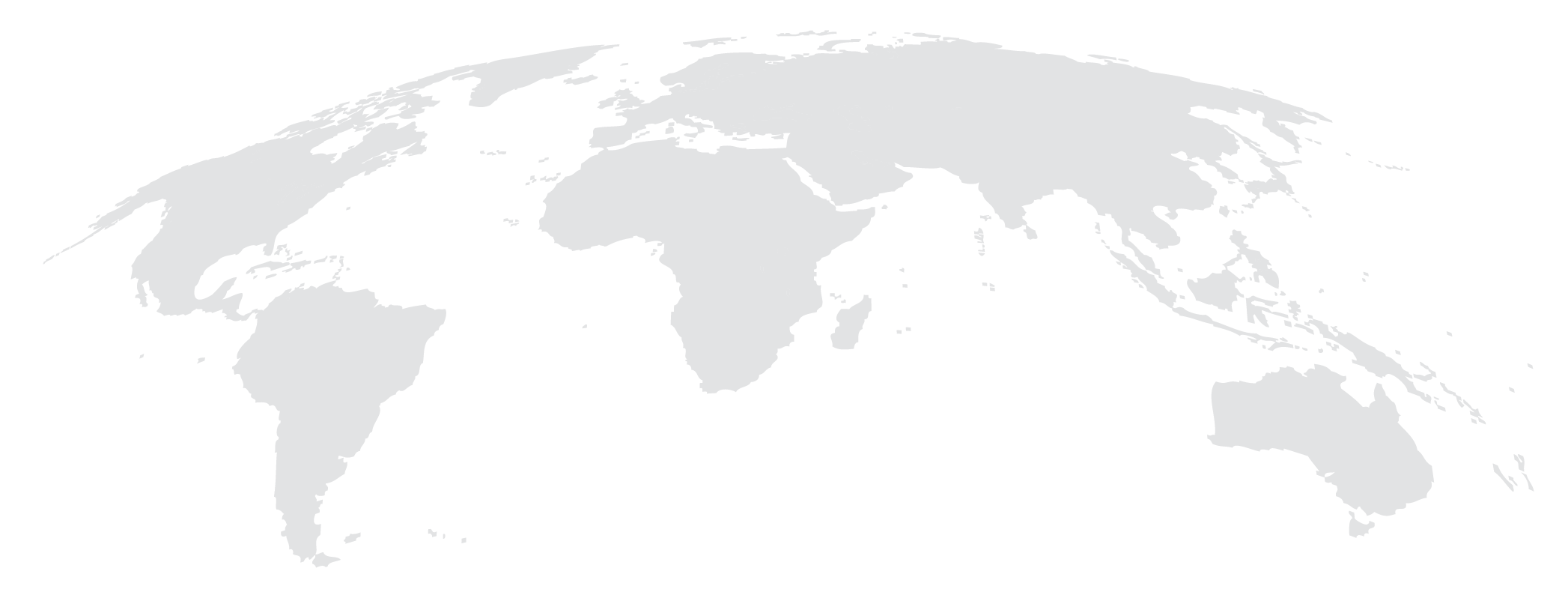 Spire Model B
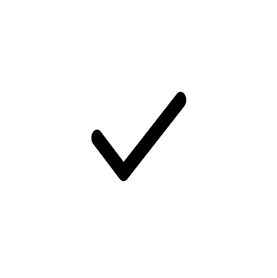 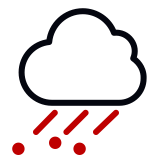 Spire Model C
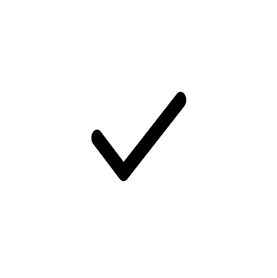 Spire Model D
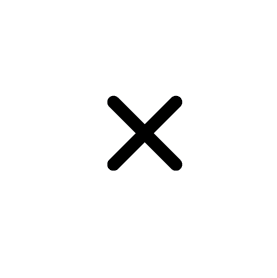 GFS (NOAA)
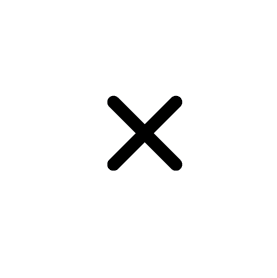 IFS (ECMWF)
Confidential and proprietary – disclosure subject to restrictions on cover page.
‹#›
Driving value across multiple industries
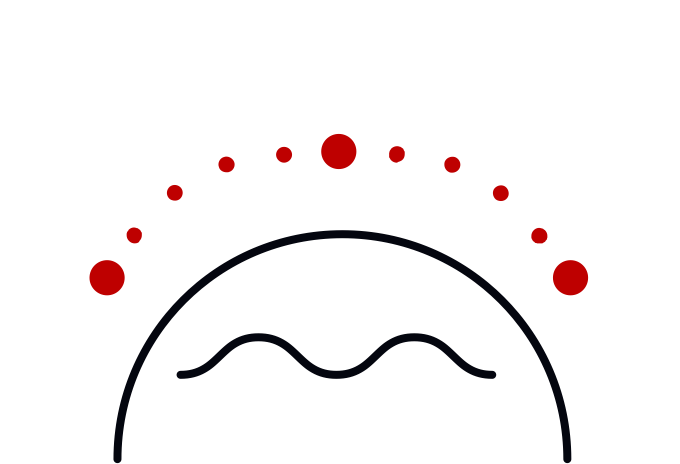 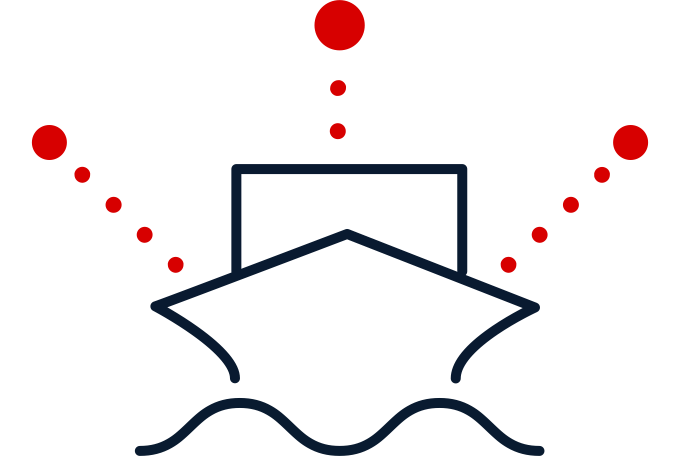 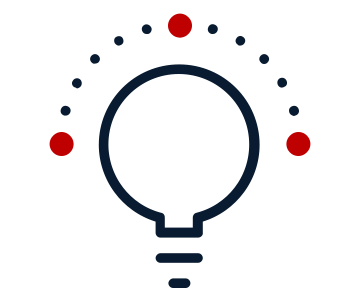 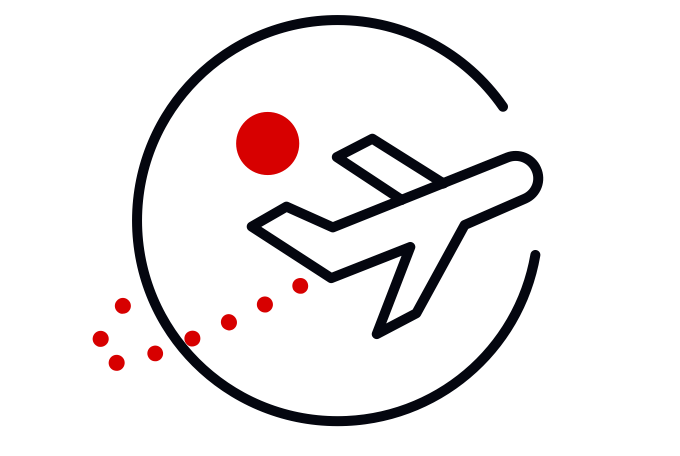 Maritime
The greatest risk to safety and fuel emissions is extreme weather. Having access to reliable, easy-to-use weather forecasting is paramount to the wellbeing of all seafaring vessels.
Aviation
With a constant focus on safety and fuel efficiency, it is more important than ever to have access to global weather forecast data. Aviation forecasters must also consider clear air turbulence, icing and winds aloft data to support scheduled flight operation for safety and efficiency.
Agriculture
As each season shows an increasing amount of extreme weather events and each region faces unique weather-related difficulties, the decision-making process has become more and more complex for farmers. Weather is one of the most important factor impacting yield productivity.
Energy
The capacity of power line network is highly dependent on weather. Reliable and accurate weather information tailored to grid operator’s is paramount to efficient energy planning.
Confidential and proprietary – disclosure subject to restrictions on cover page.
‹#›
Spire weather data APIs
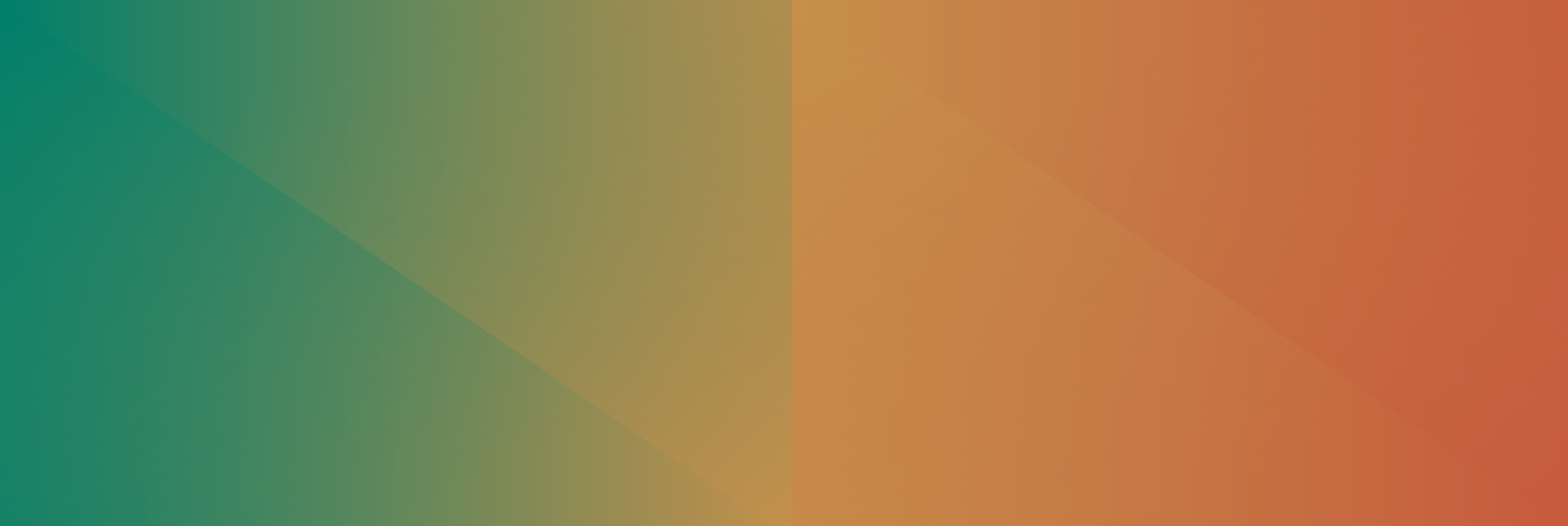 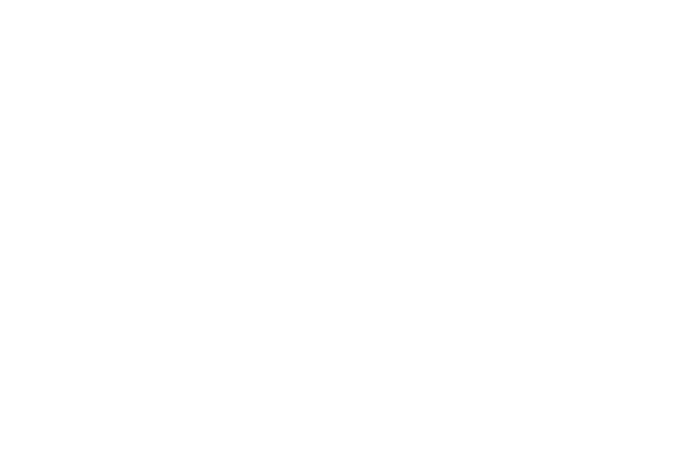 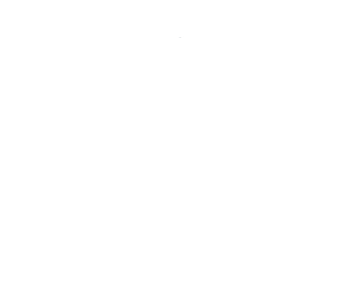 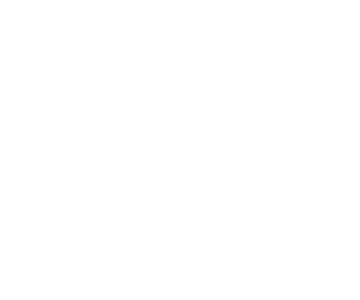 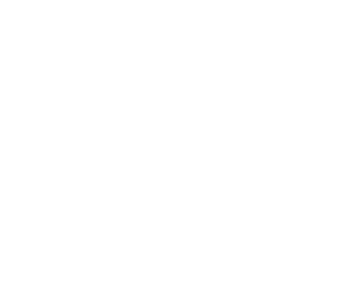 Historical weather data
Historical Weather data  available anywhere on the planet for 10 years and historical forecast for 3 years
Single coordinate forecast
Weather forecast for a single coordinate in JSON format, anywhere on the planet
Global or Regional forecast
Download global or regional forecasts in industry-standard GRIB2 format, for offline use
Visualization
Integrate weather visual data into your GIS platform or application in minutes with the WMS feature
Confidential and proprietary – disclosure subject to restrictions on cover page.
‹#›
Customized solution for your point of interest
Forecast (A)
Forecast (B)
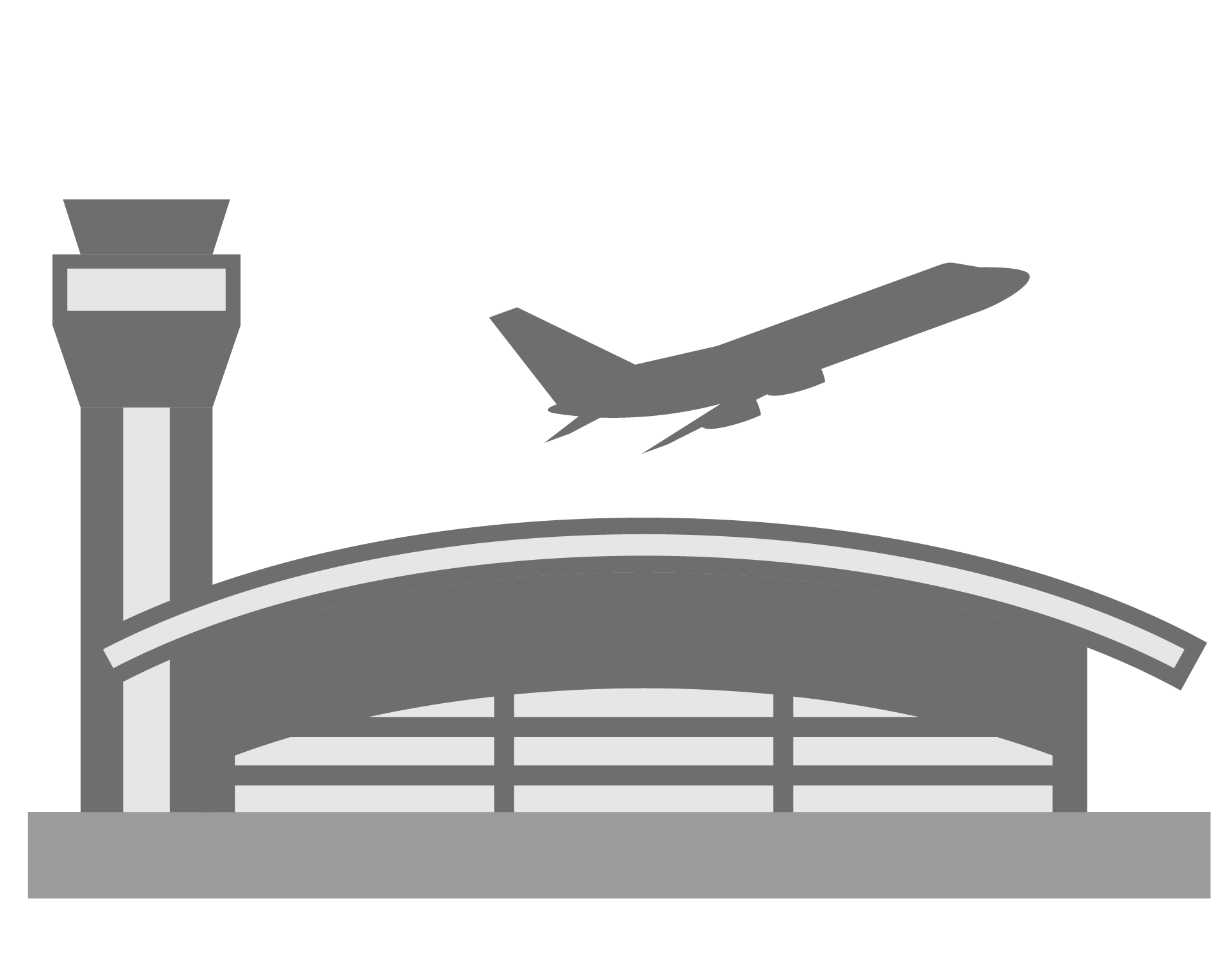 Sensor 1
Gridded forecast
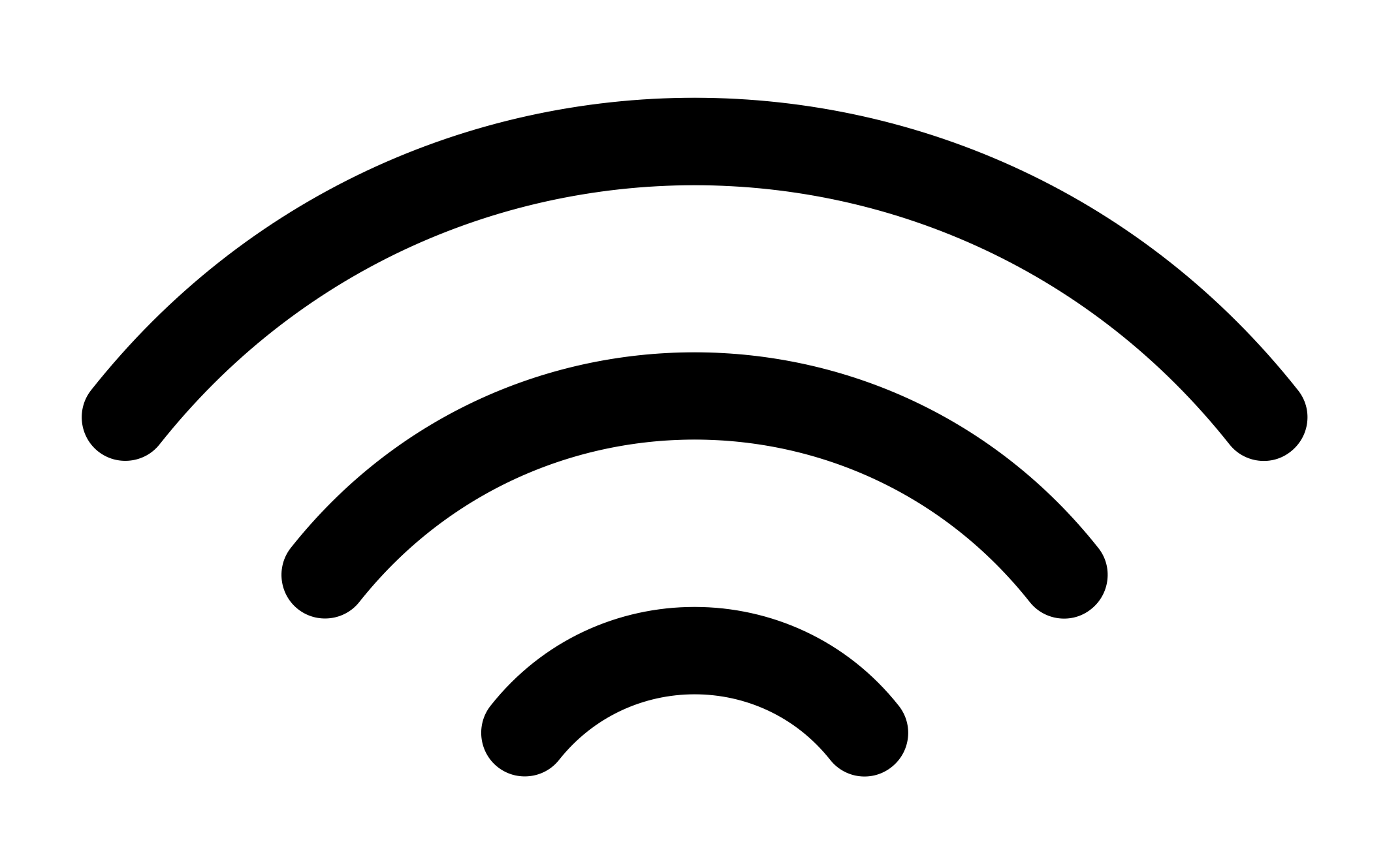 Example: A point forecast using a gridded global model to predict weather for a specific point of interest
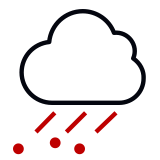 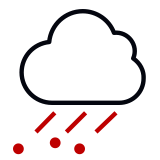 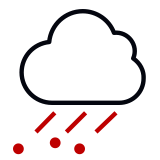 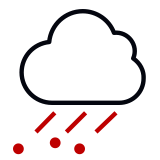 Forecast (D)
Forecast (C)
Confidential and proprietary – disclosure subject to restrictions on cover page.
‹#›
WildfireQuiron Case Study
Confidential and proprietary – disclosure subject to restrictions on cover page.
‹#›
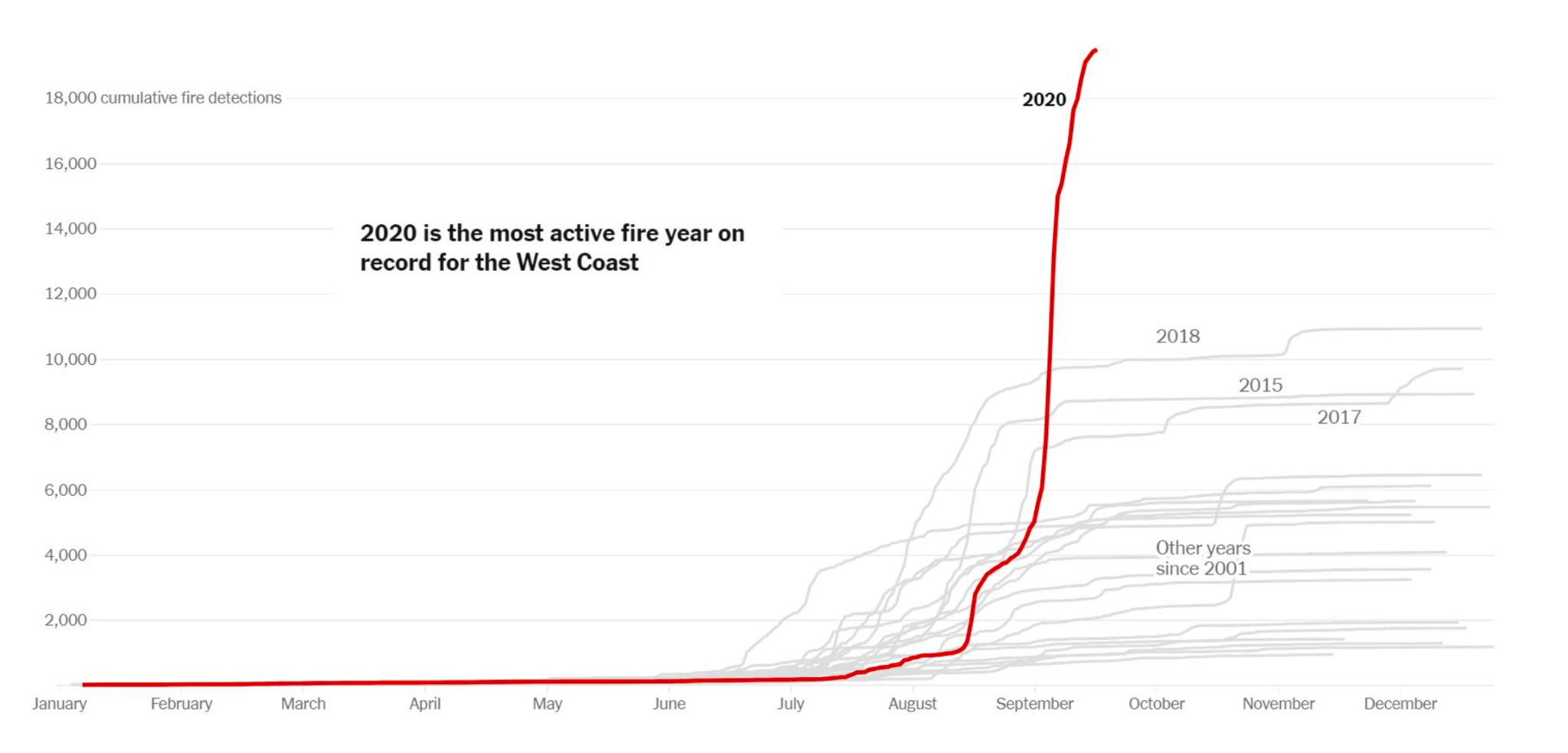 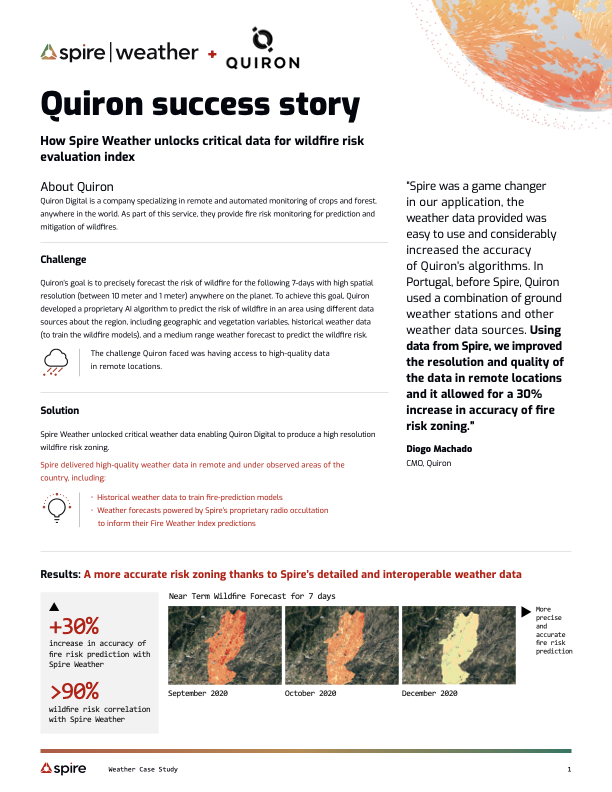 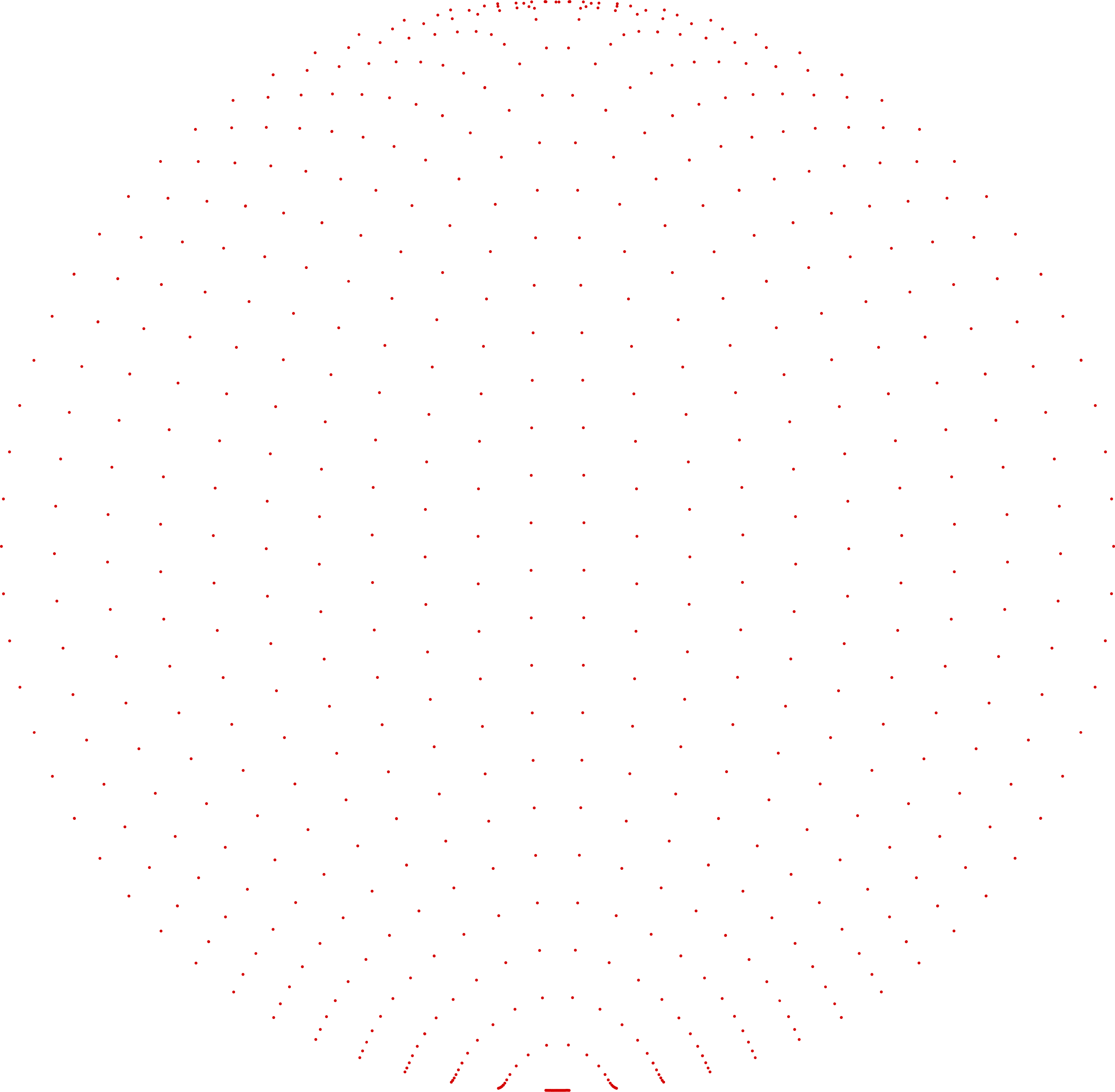 Confidential and proprietary – disclosure subject to restrictions on cover page.
‹#›
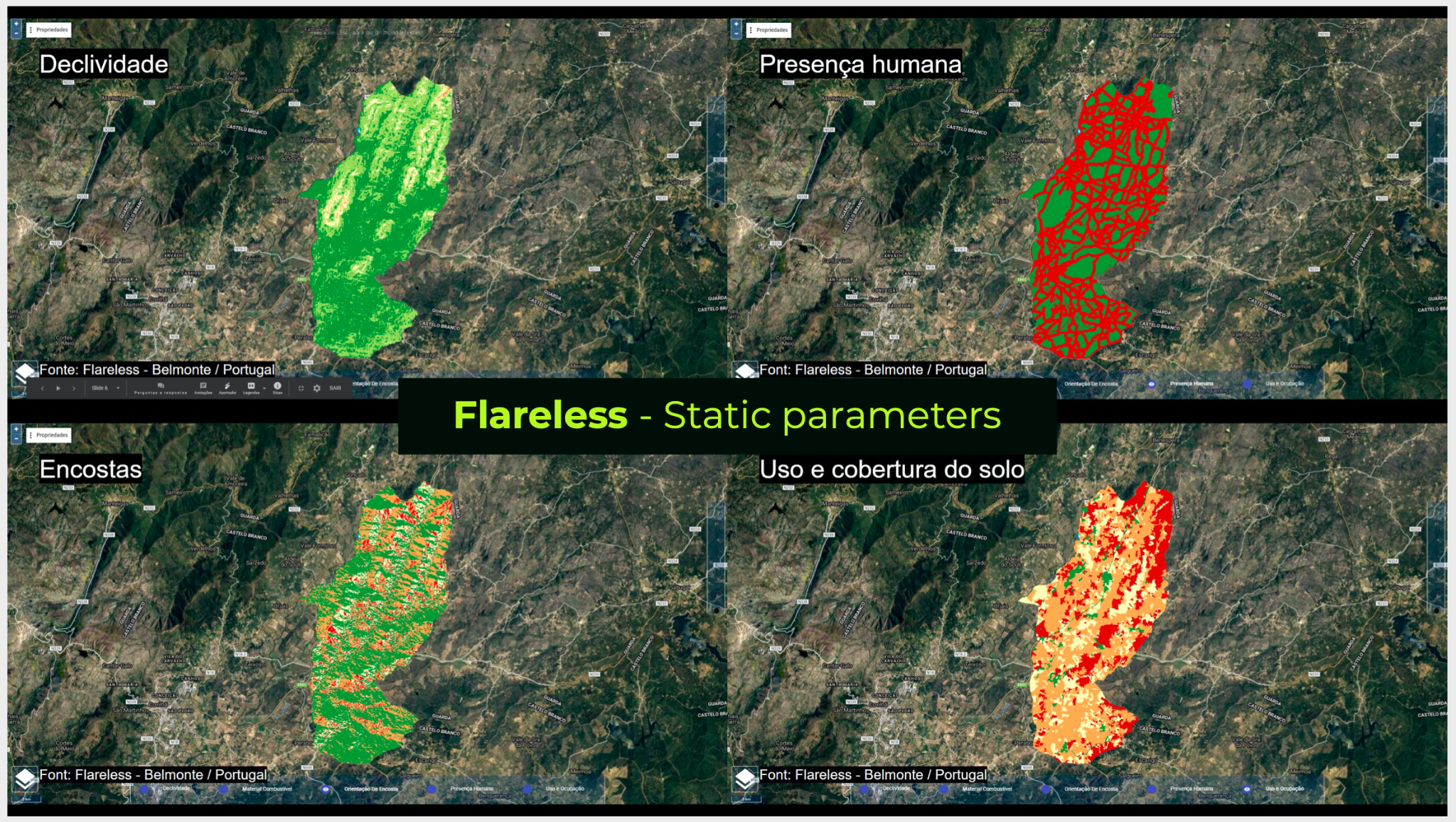 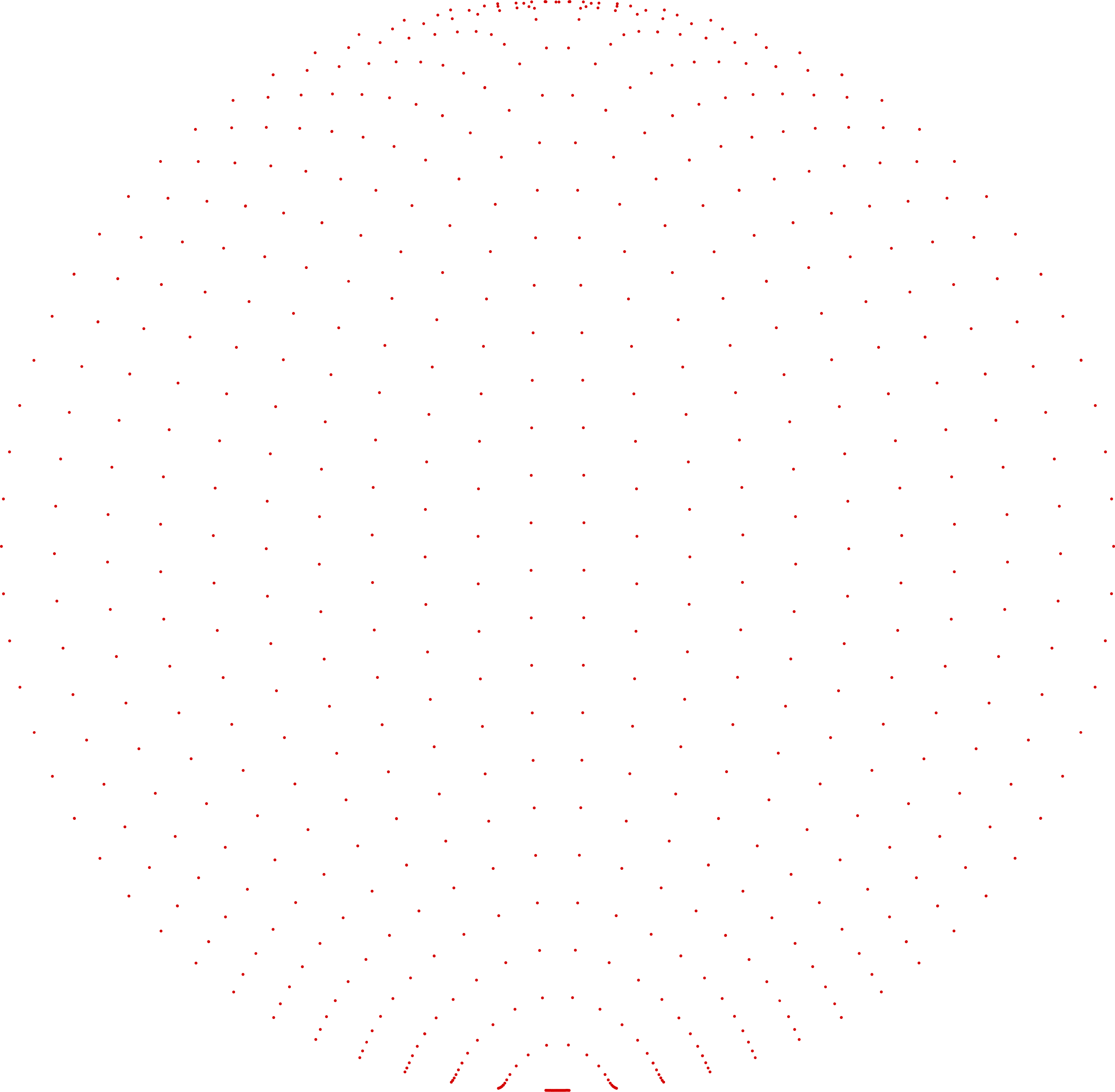 Confidential and proprietary – disclosure subject to restrictions on cover page.
‹#›
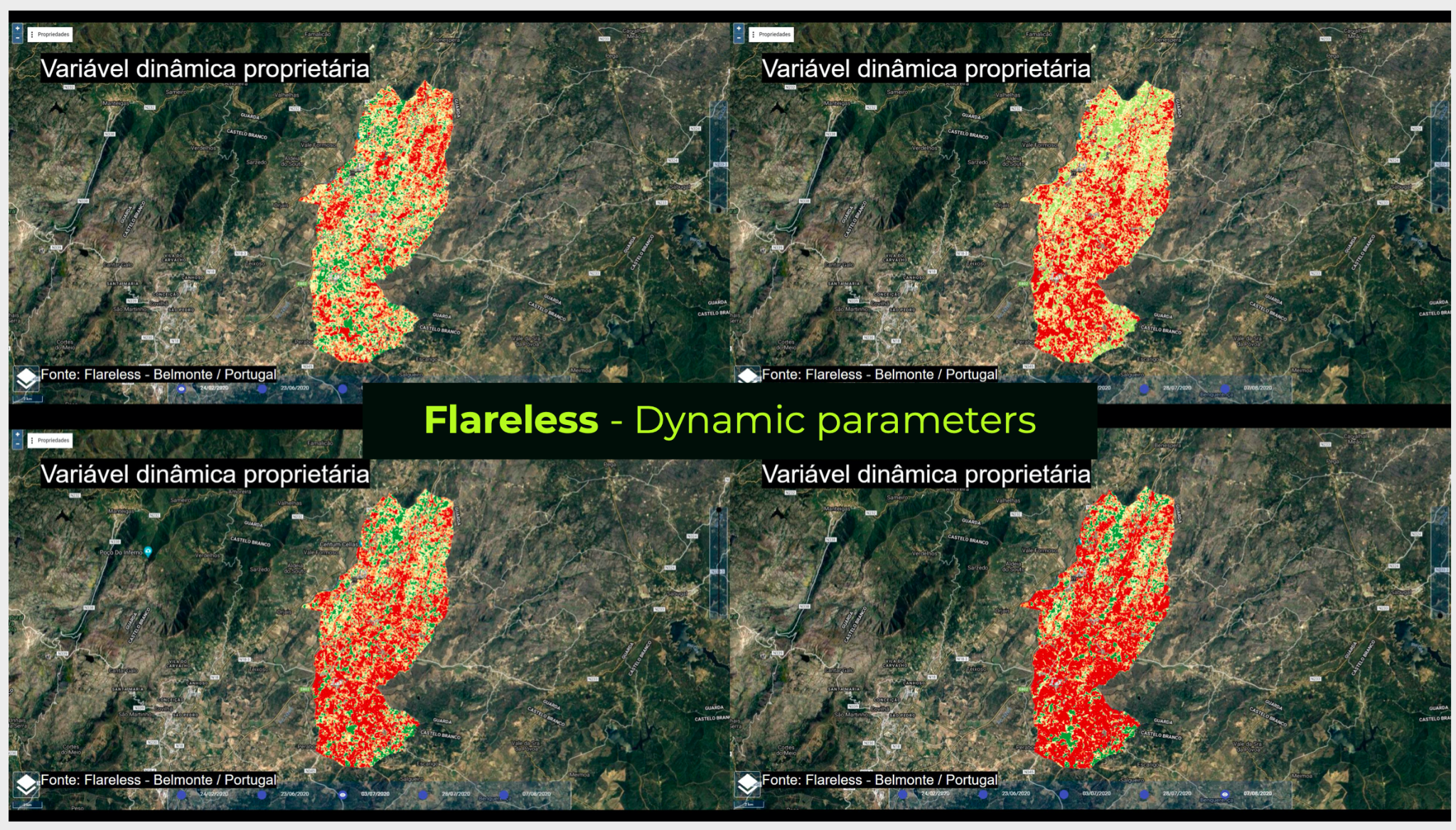 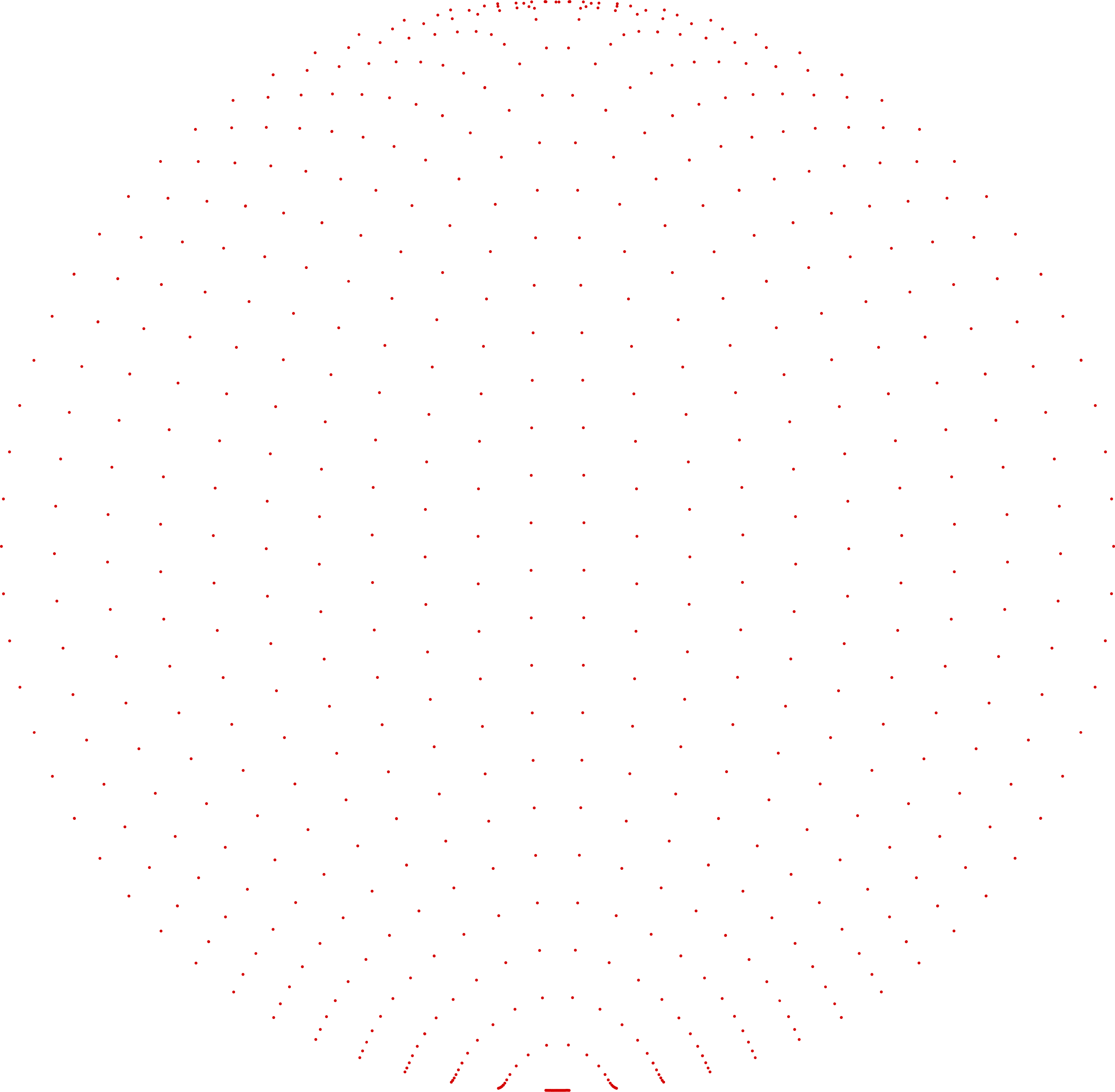 Confidential and proprietary – disclosure subject to restrictions on cover page.
‹#›
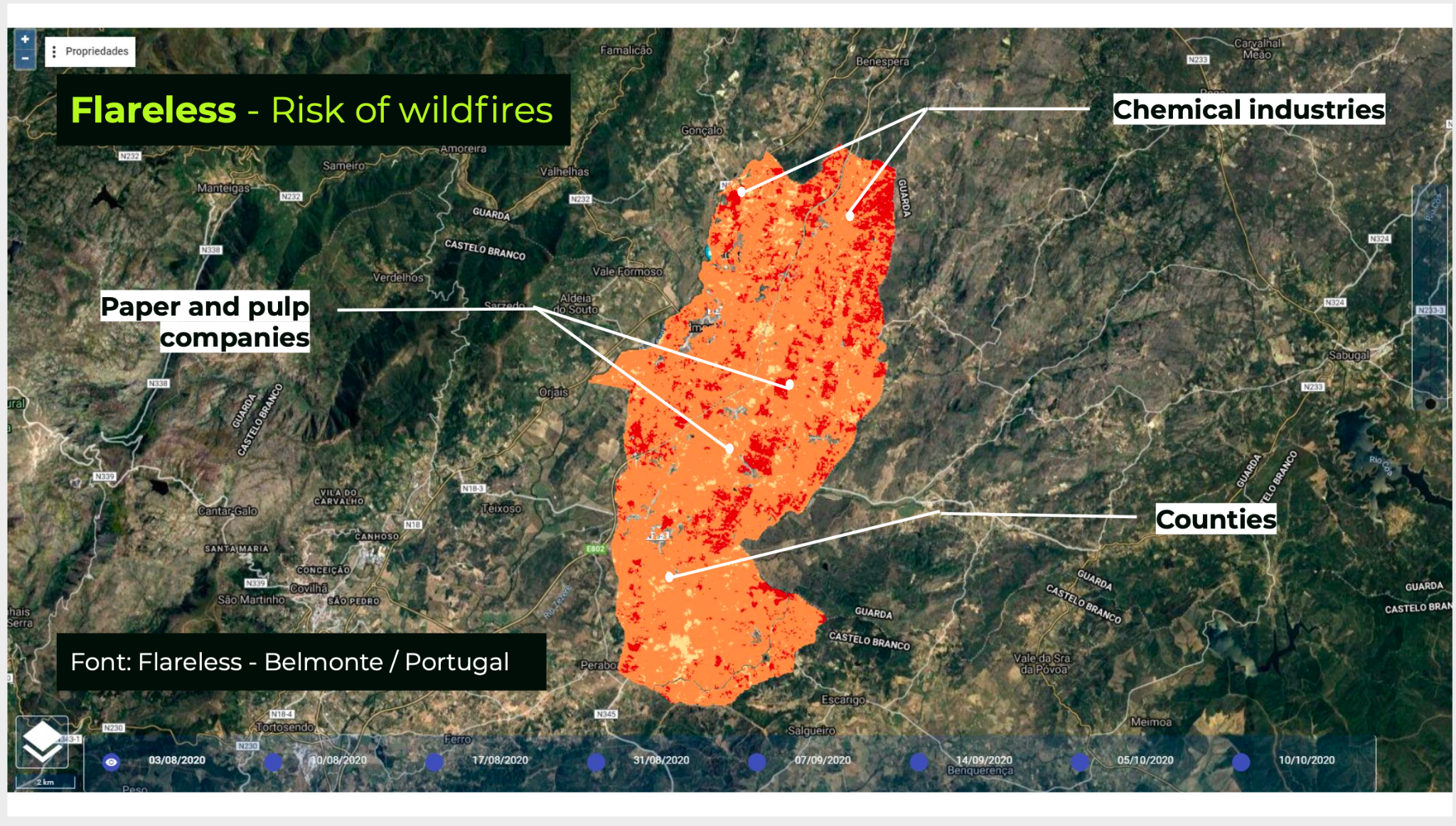 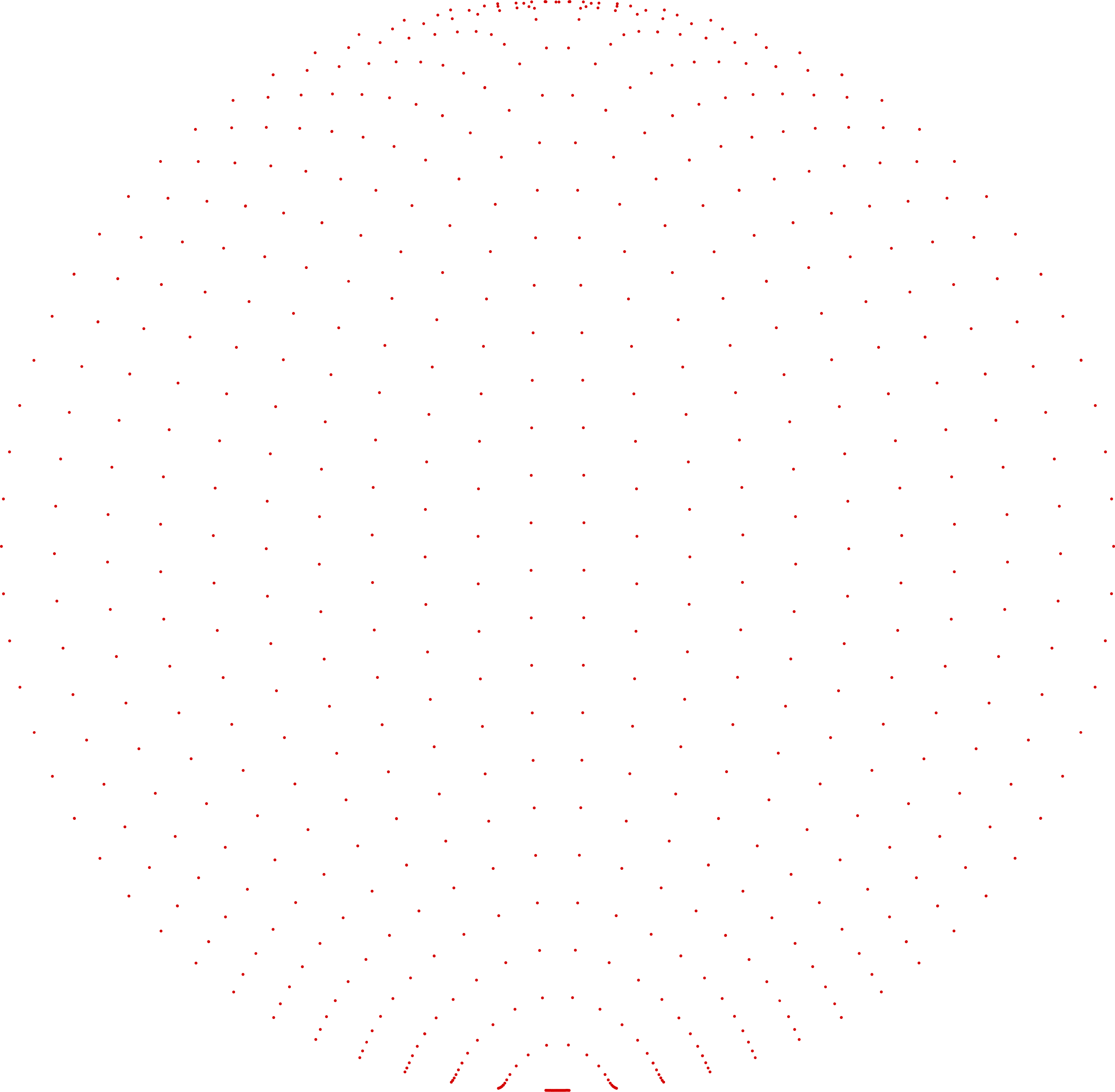 Confidential and proprietary – disclosure subject to restrictions on cover page.
‹#›
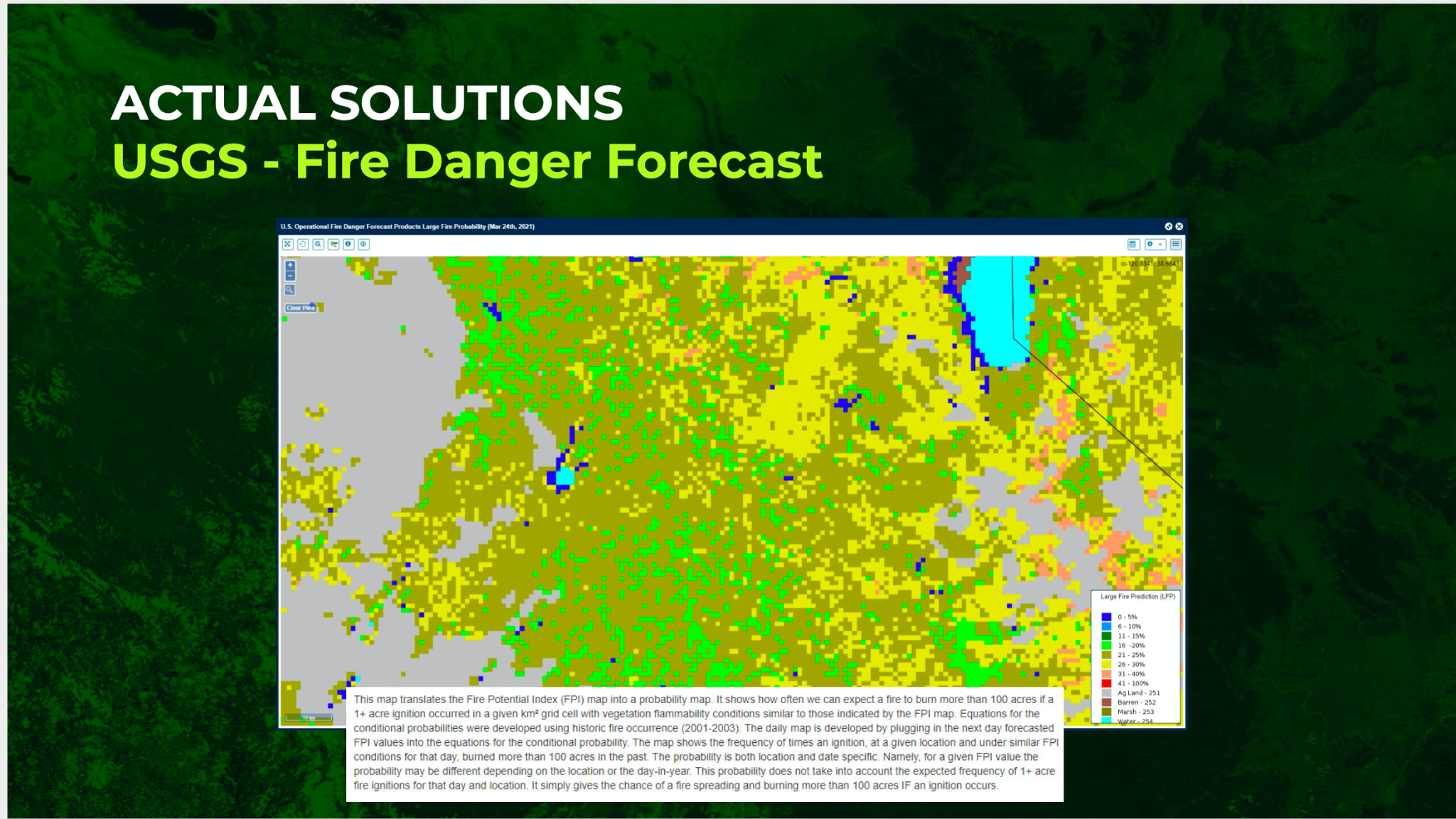 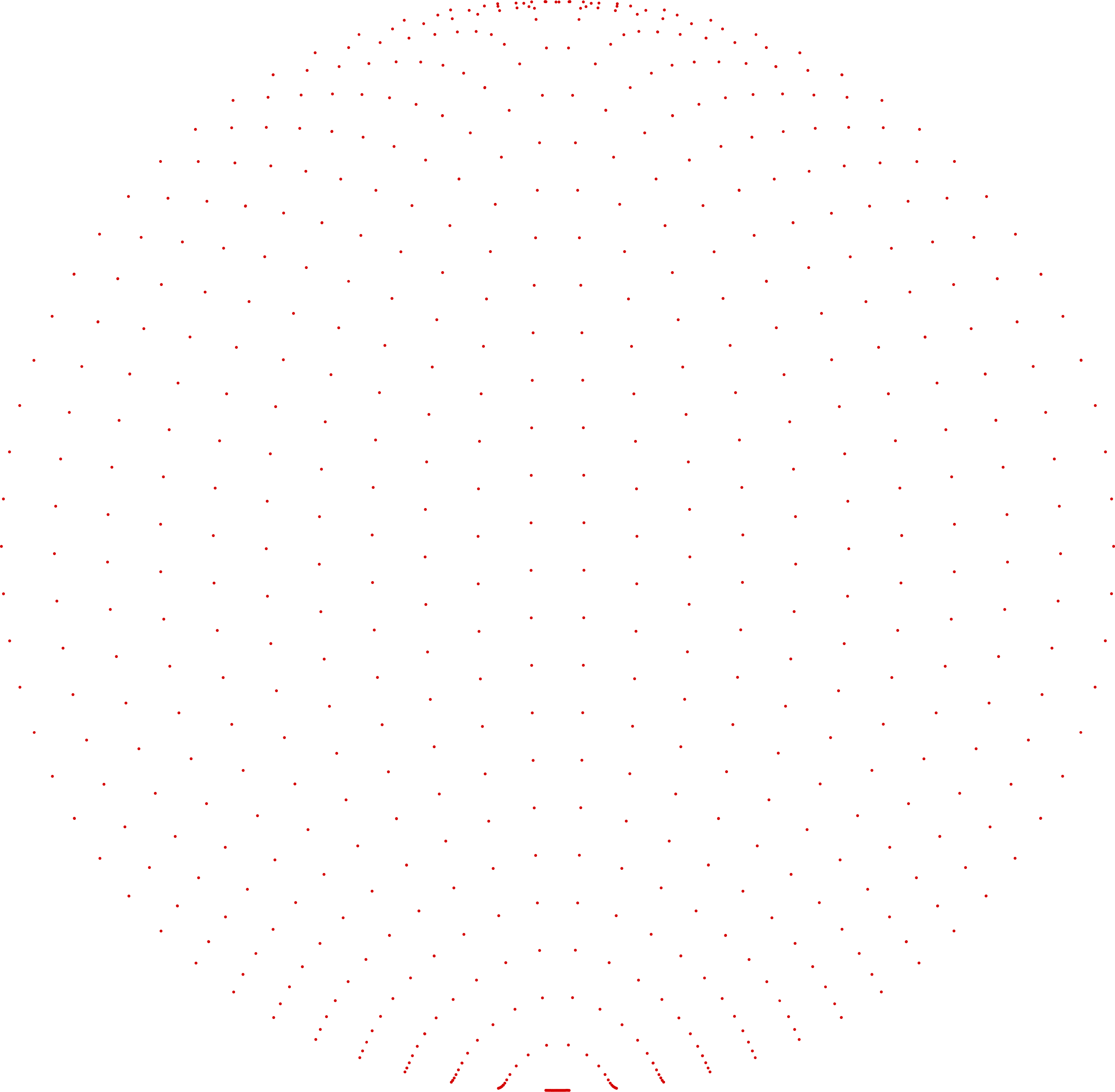 Confidential and proprietary – disclosure subject to restrictions on cover page.
‹#›
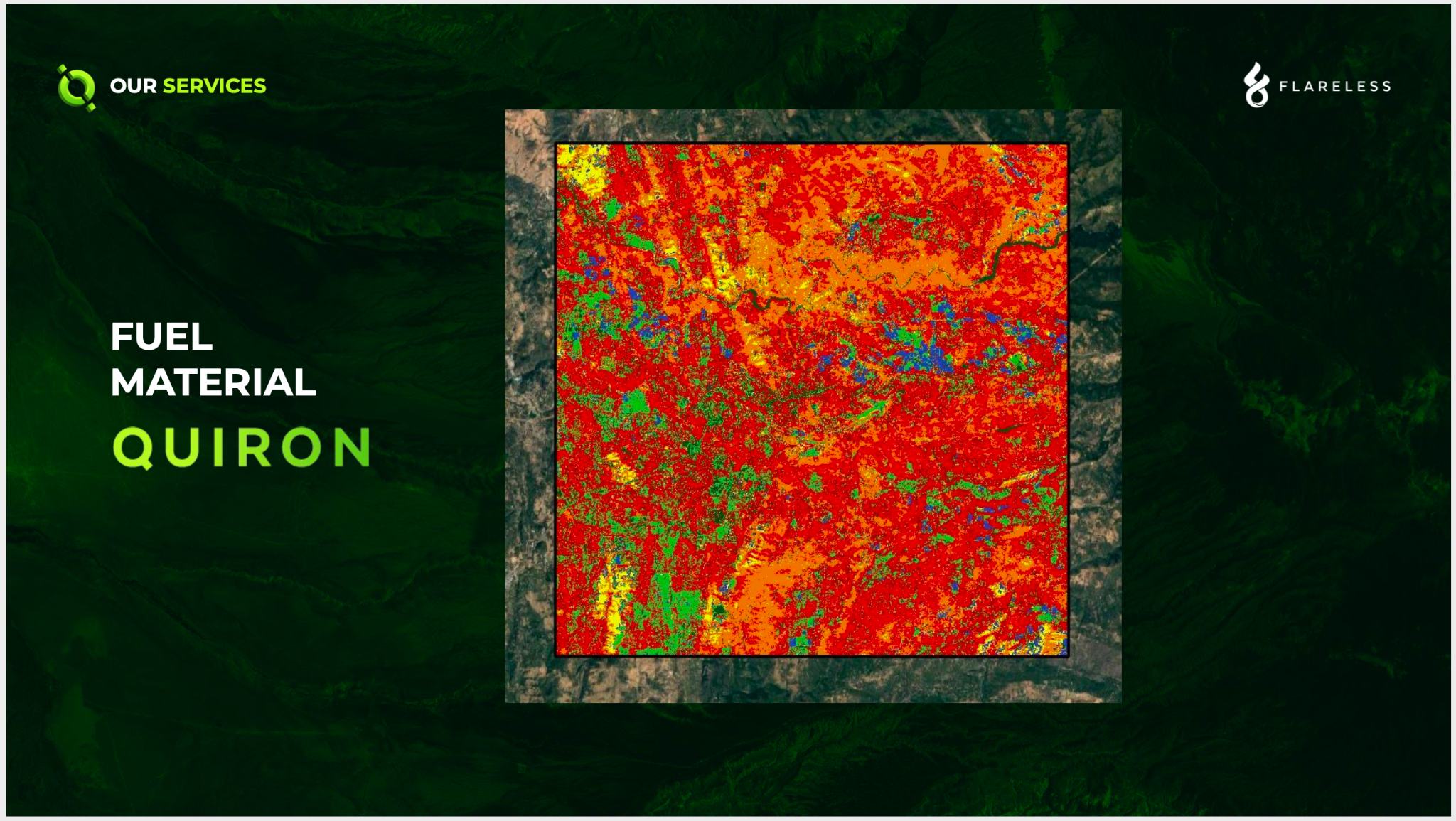 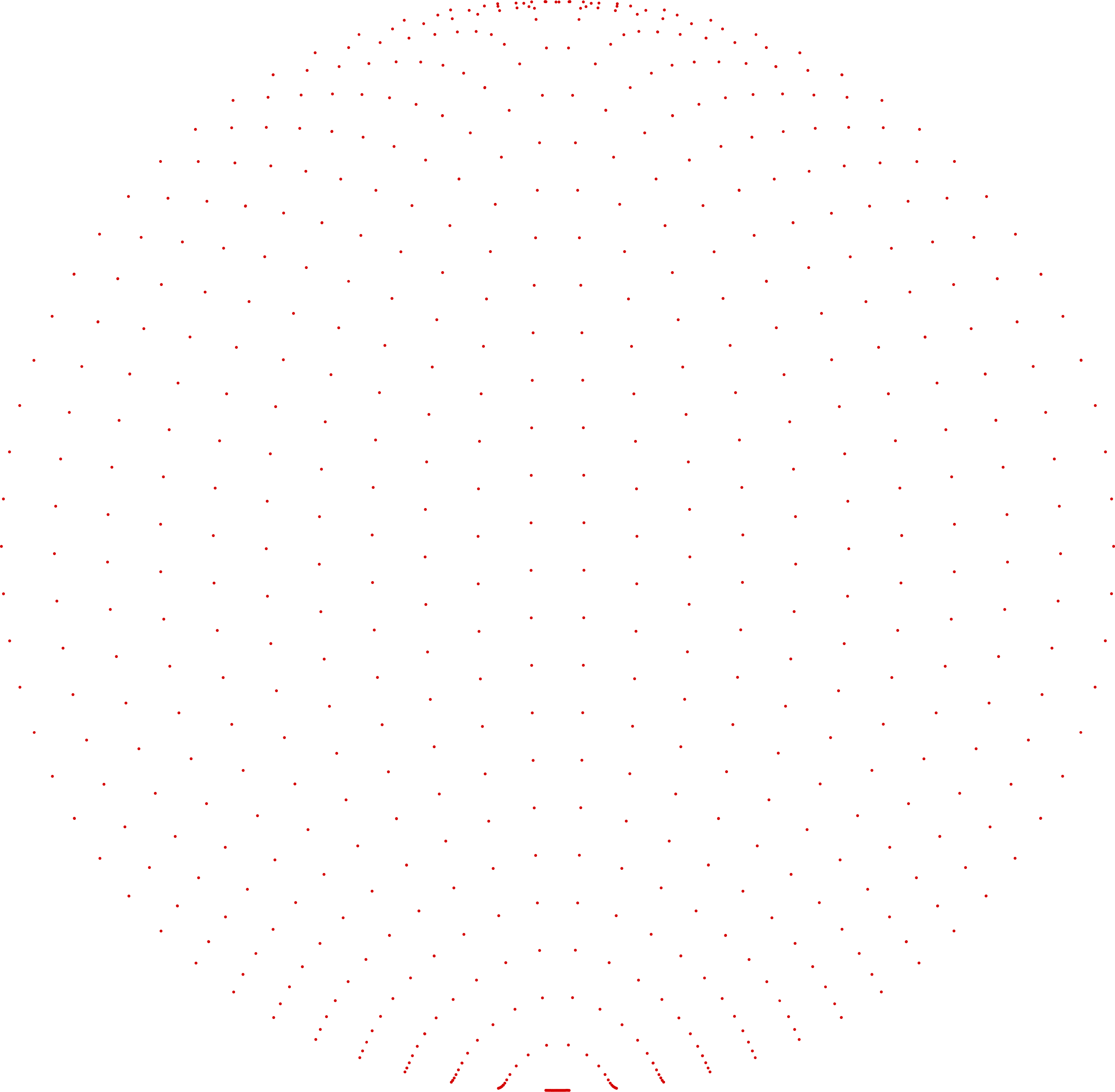 Confidential and proprietary – disclosure subject to restrictions on cover page.
‹#›
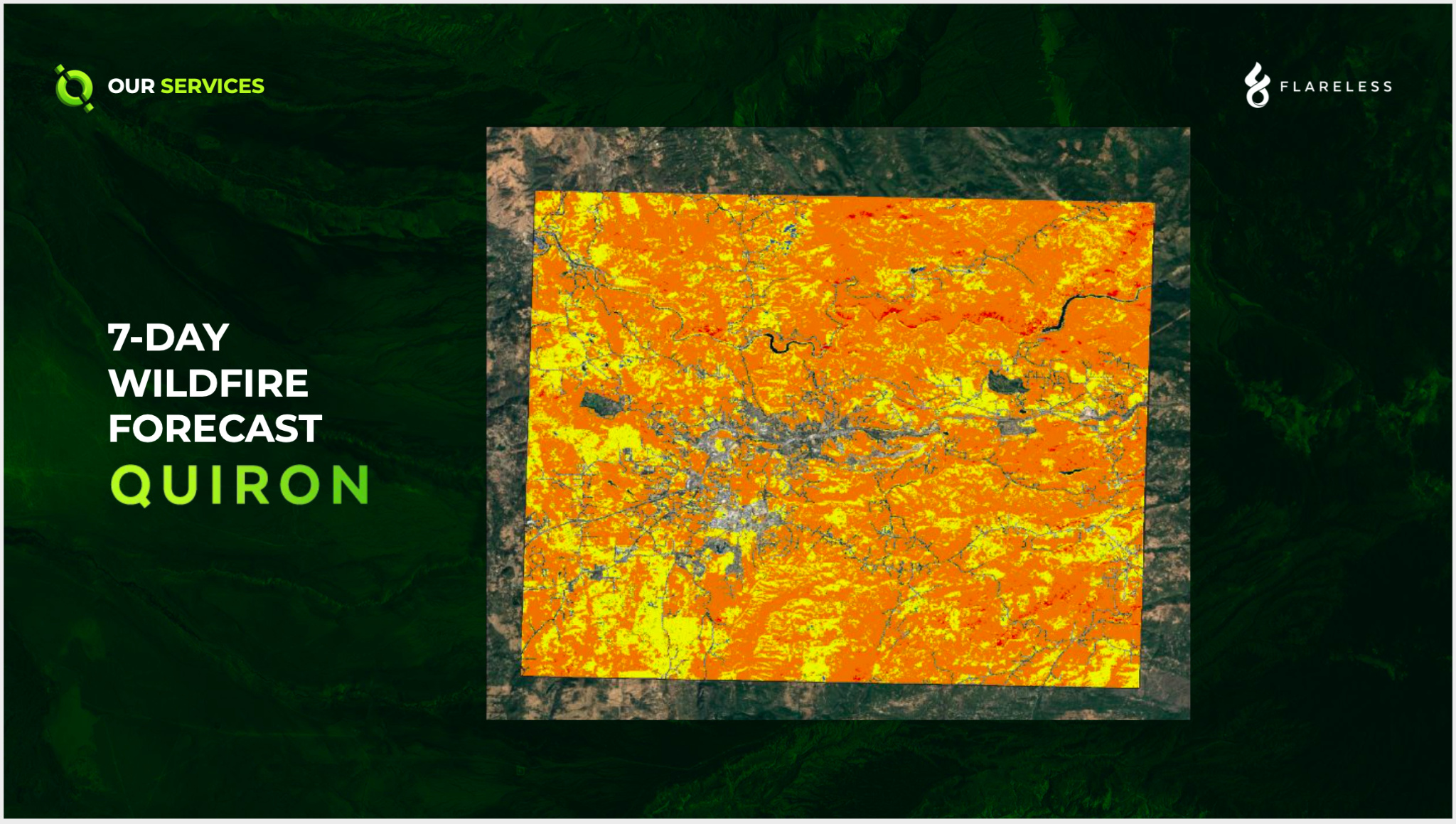 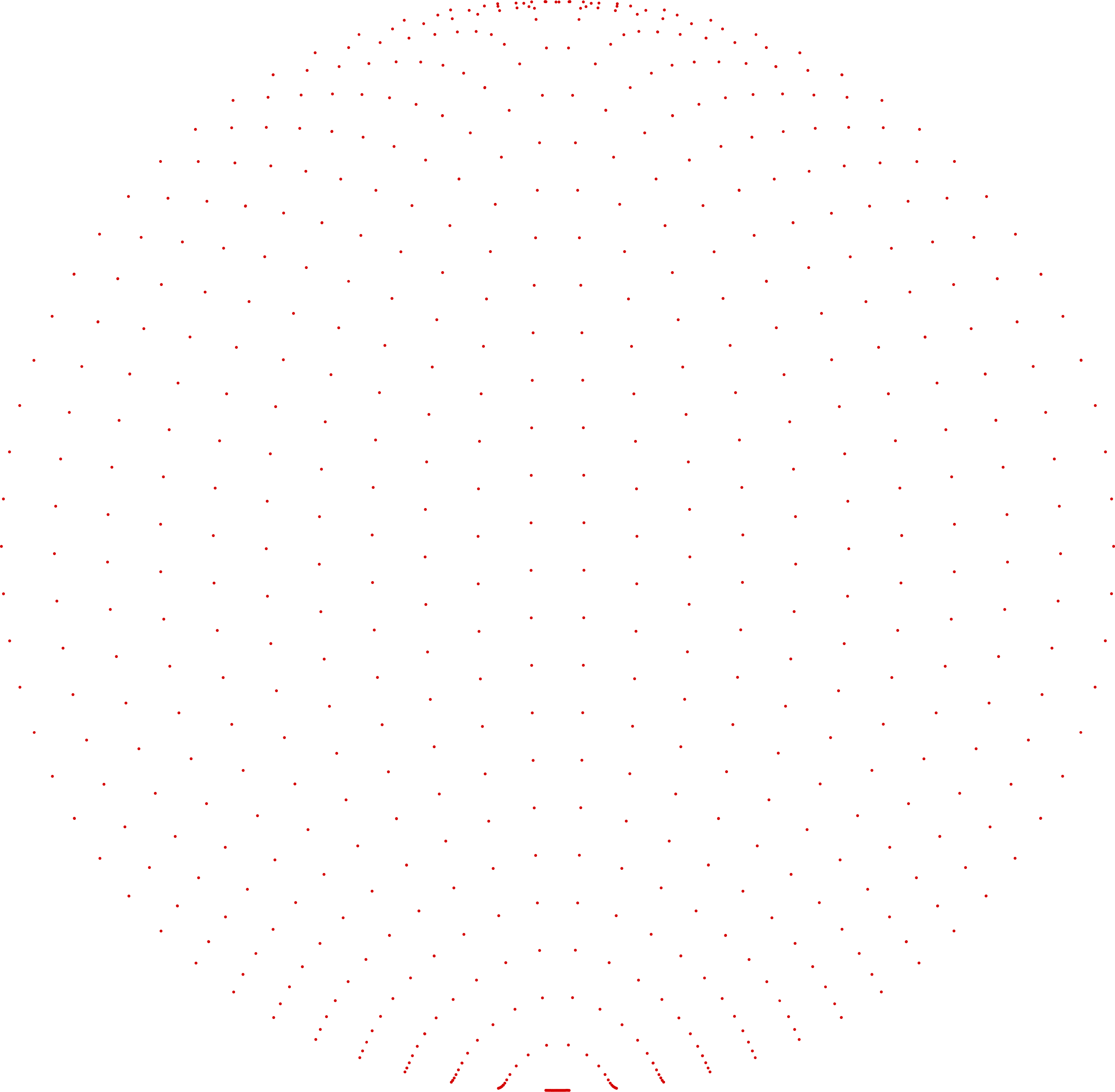 Confidential and proprietary – disclosure subject to restrictions on cover page.
‹#›
WildfireOroraTech Case Study
Confidential and proprietary – disclosure subject to restrictions on cover page.
‹#›
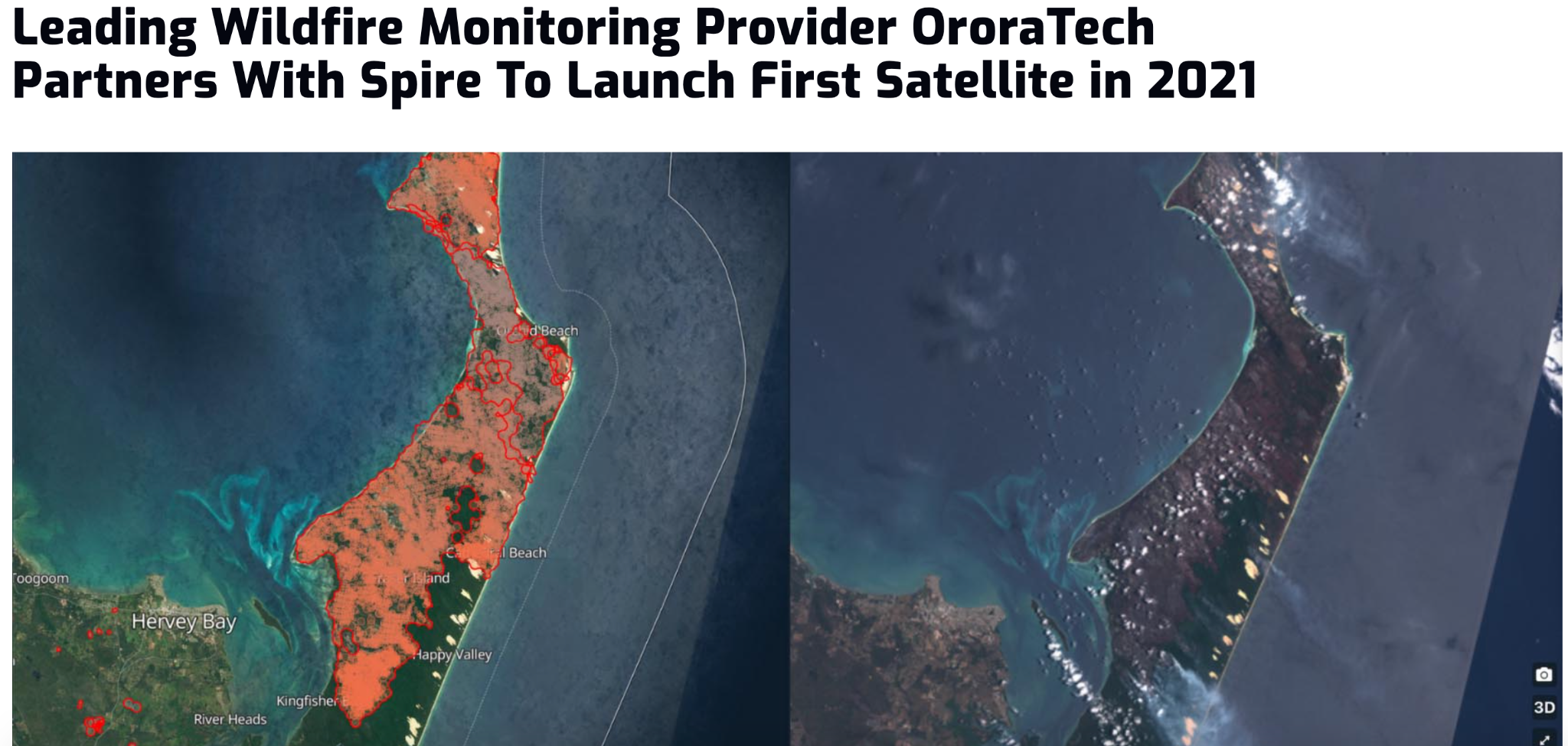 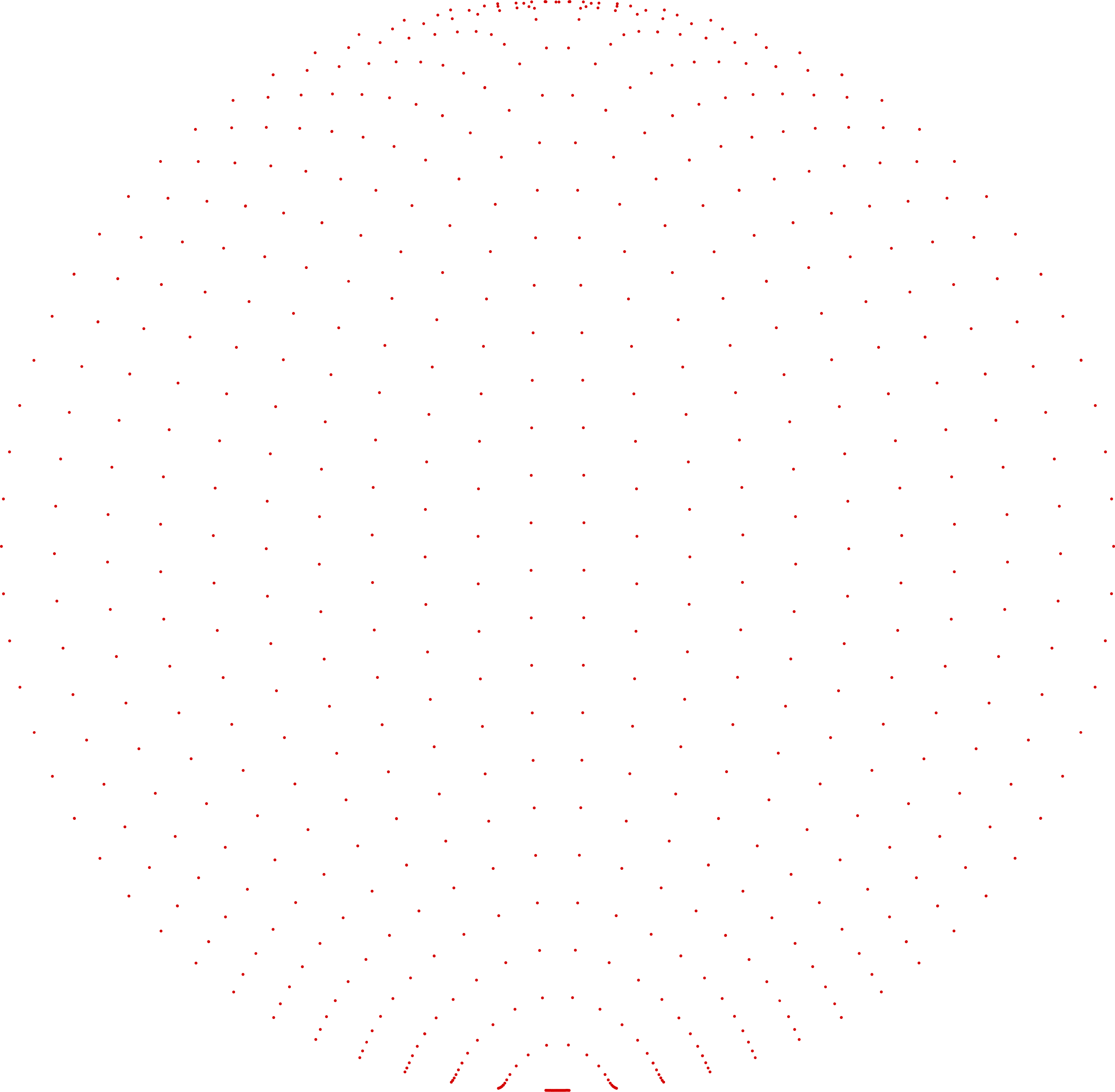 Confidential and proprietary – disclosure subject to restrictions on cover page.
‹#›
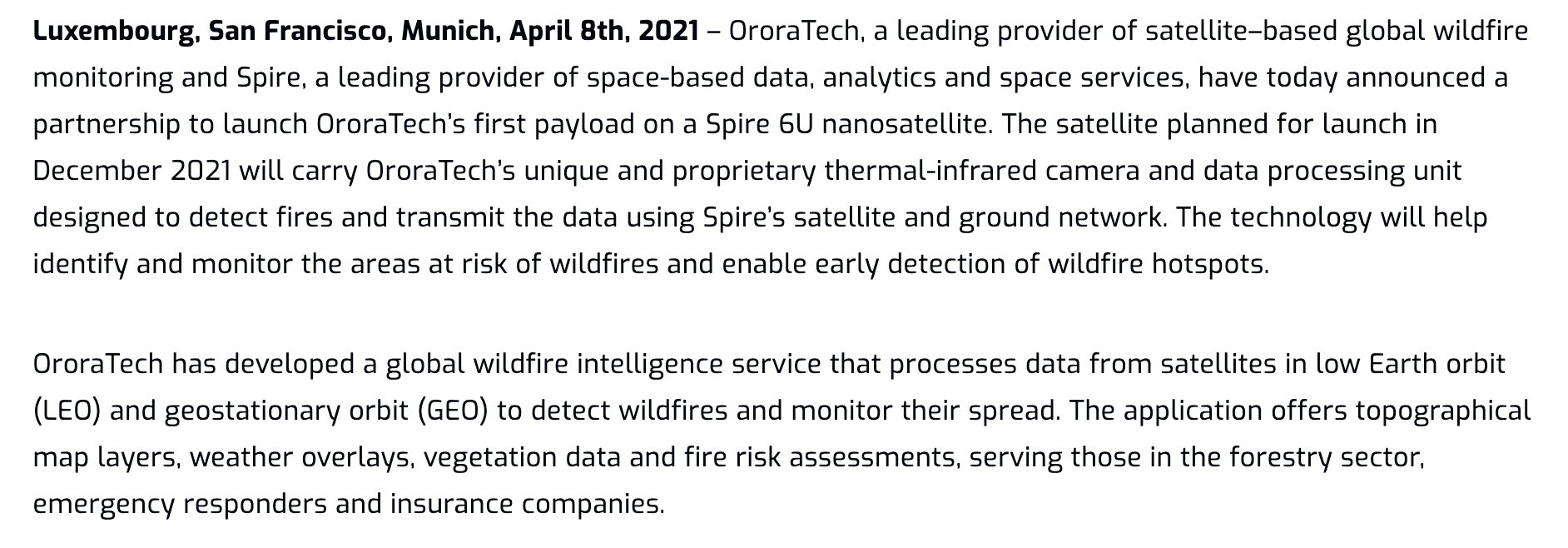 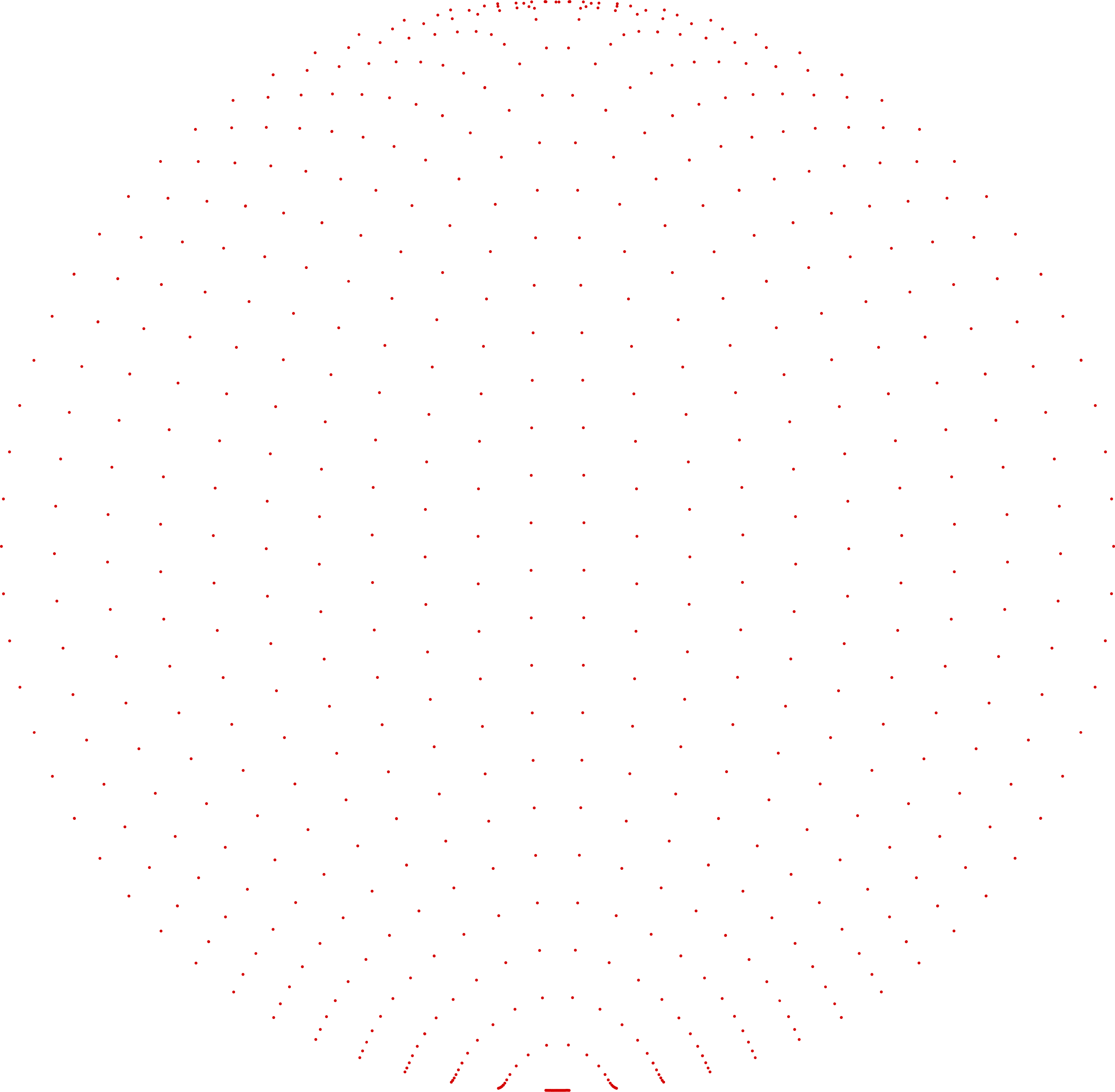 Confidential and proprietary – disclosure subject to restrictions on cover page.
‹#›
Thank you!
From our team, to yours.
Confidential and proprietary – disclosure subject to restrictions on cover page.
‹#›